PRESIDENT’S REPORT​
Mun Y. Choi​
Board of Curators Meeting​
April 20, 2023​
S&T Money Magazine Ranking
Missouri S&T is ranked 5th in the nation and 1st in Missouri according to Money Magazine’s “Best Colleges for Engineering Majors”
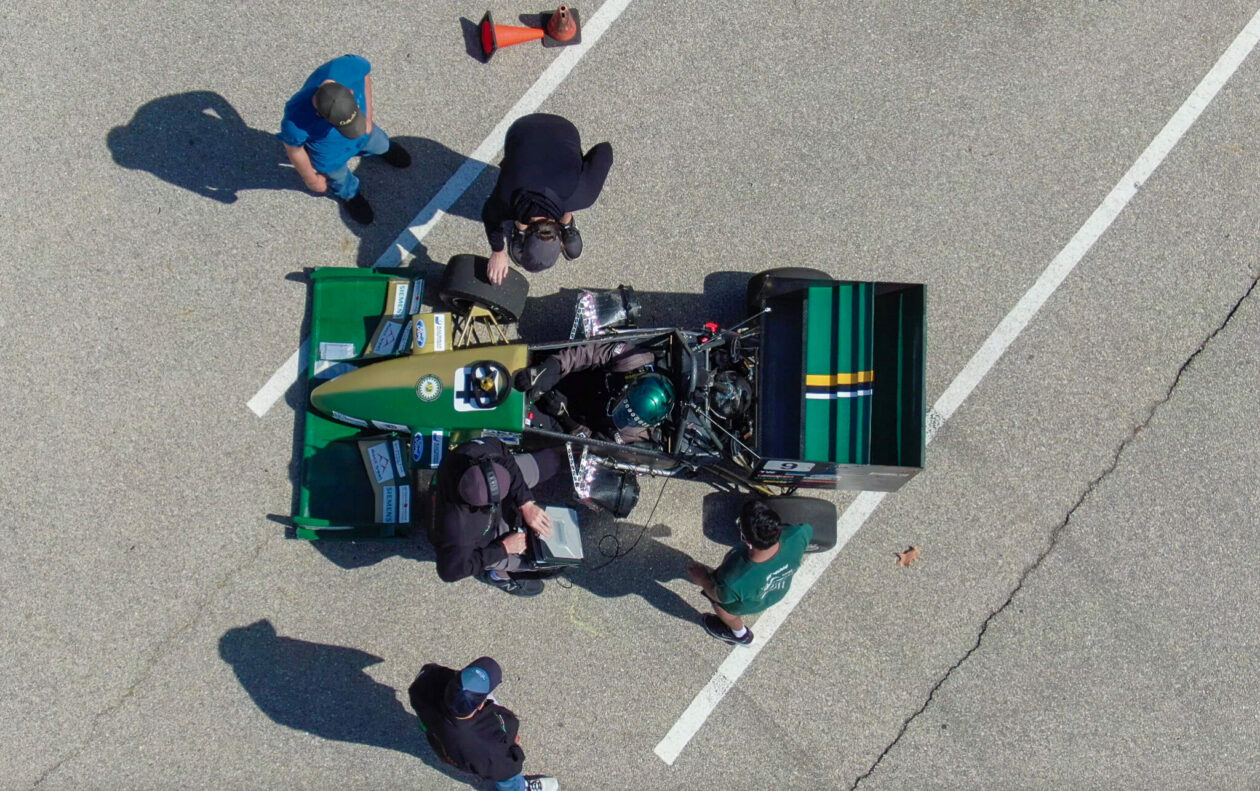 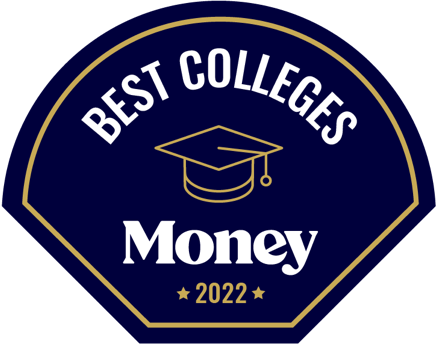 2
Admissions Update
Freshmen Accepted (with deposits)
Transfer Accepted (with deposits)
Student Success
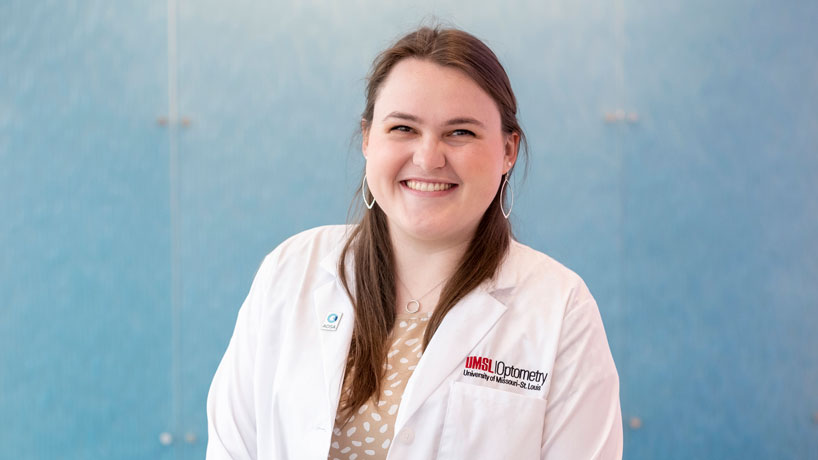 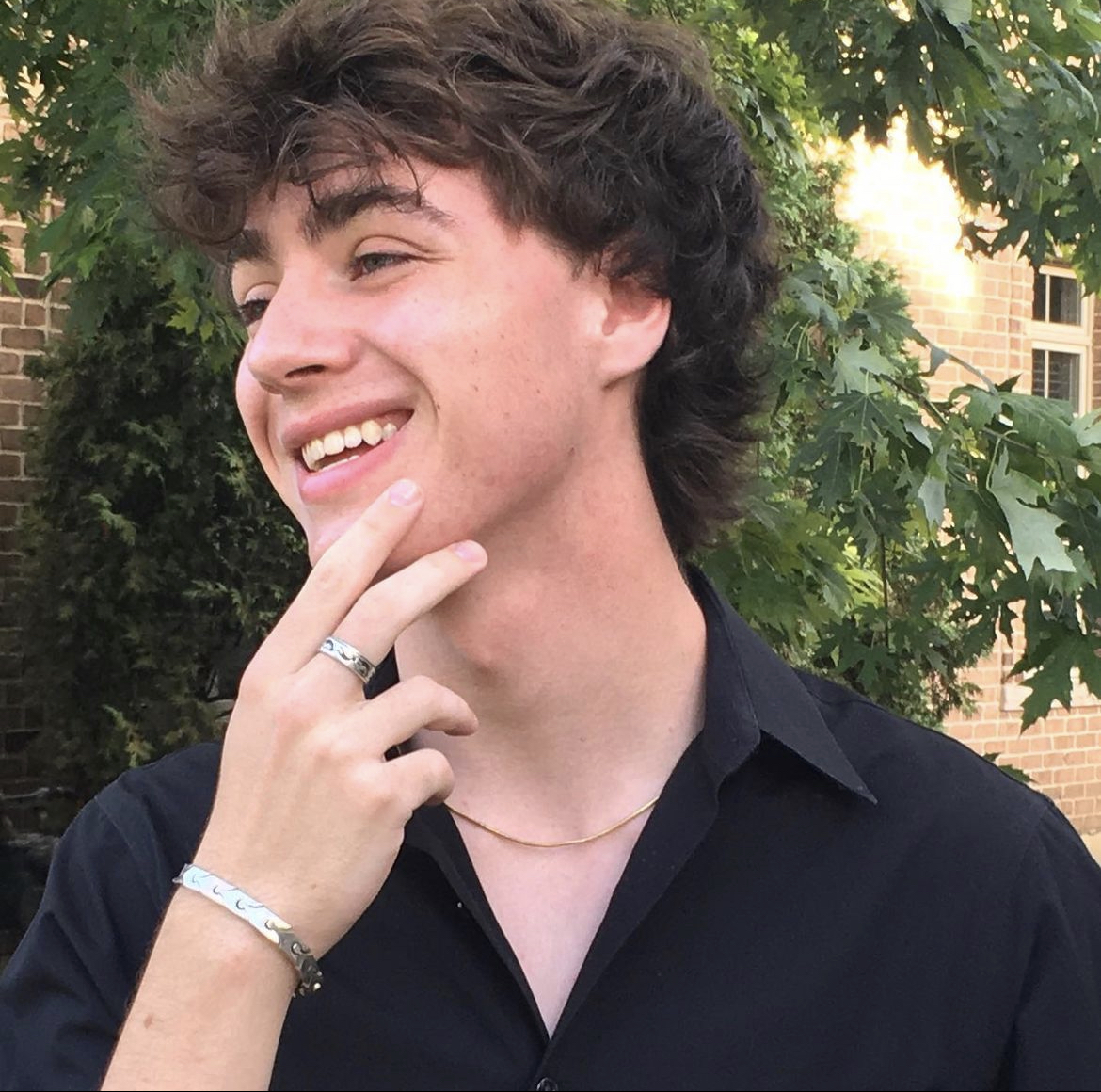 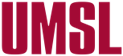 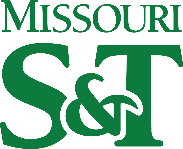 Claire Saylor
Optometry
Coleman Goulding
Aerospace Engineering
Named VP of the National American Optometric Student Association
Won the National Space Club Scholarship  and Goddard Memorial Keynote Speaker
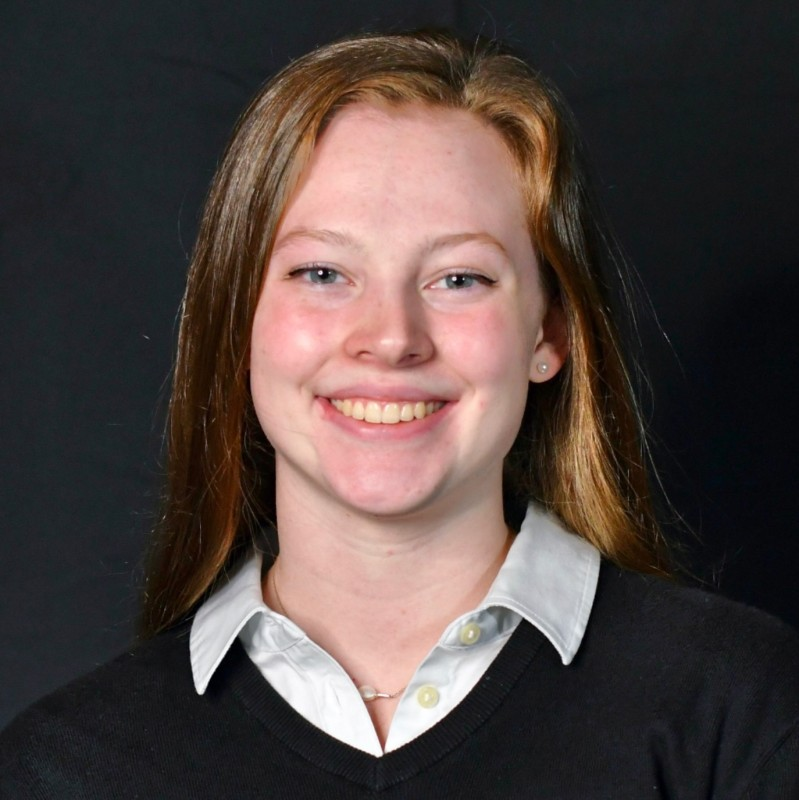 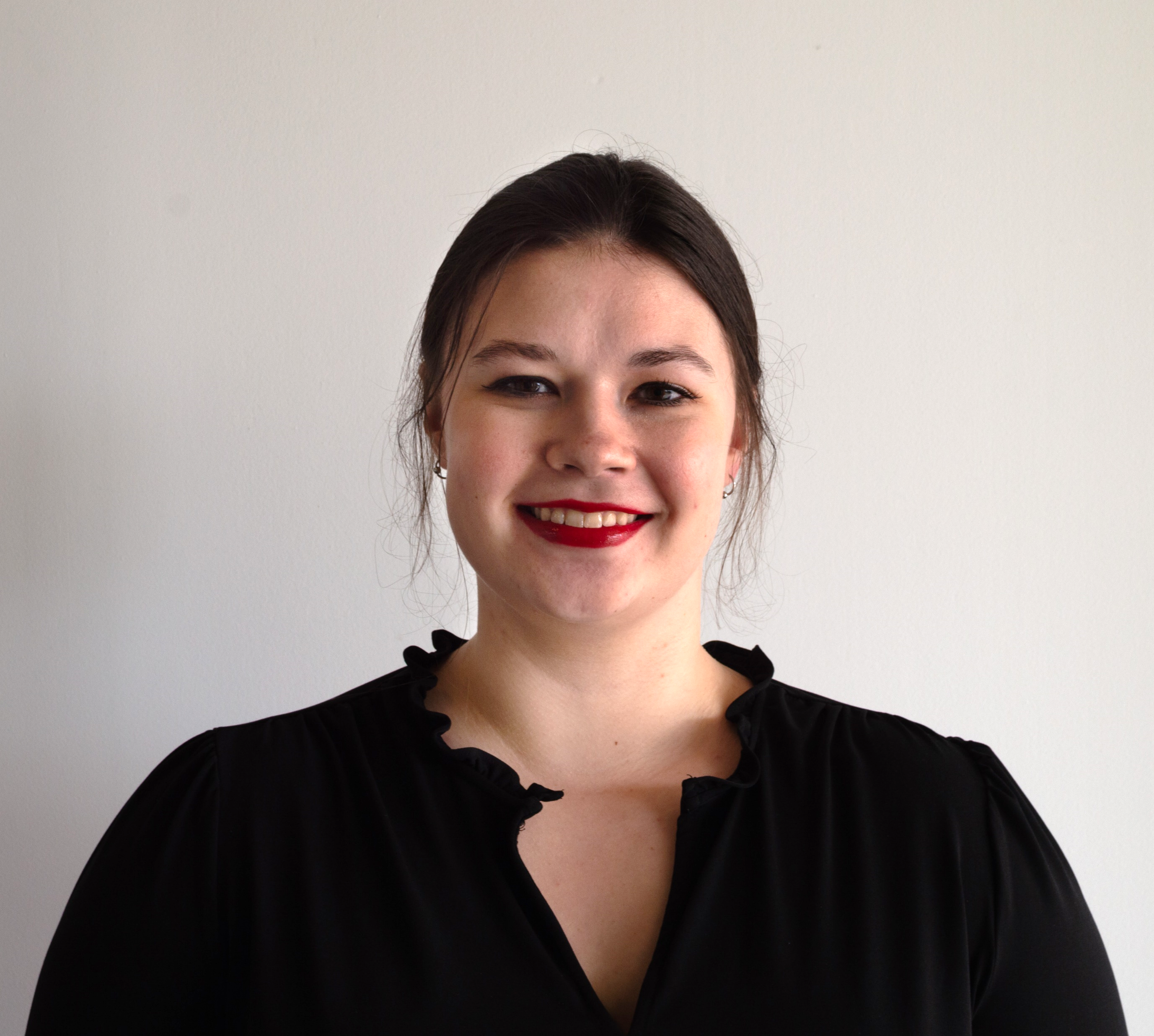 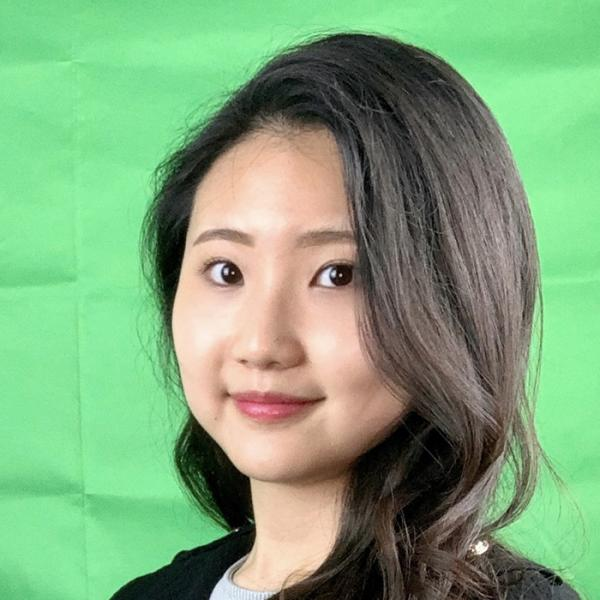 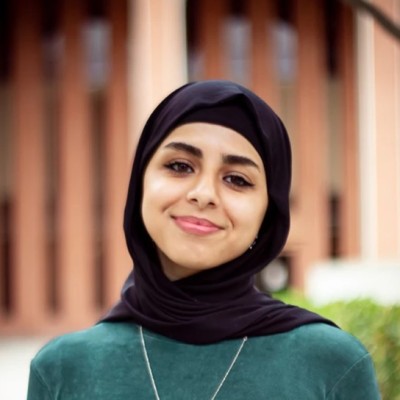 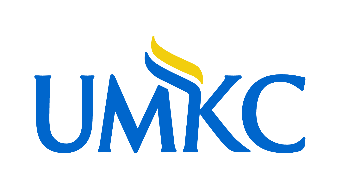 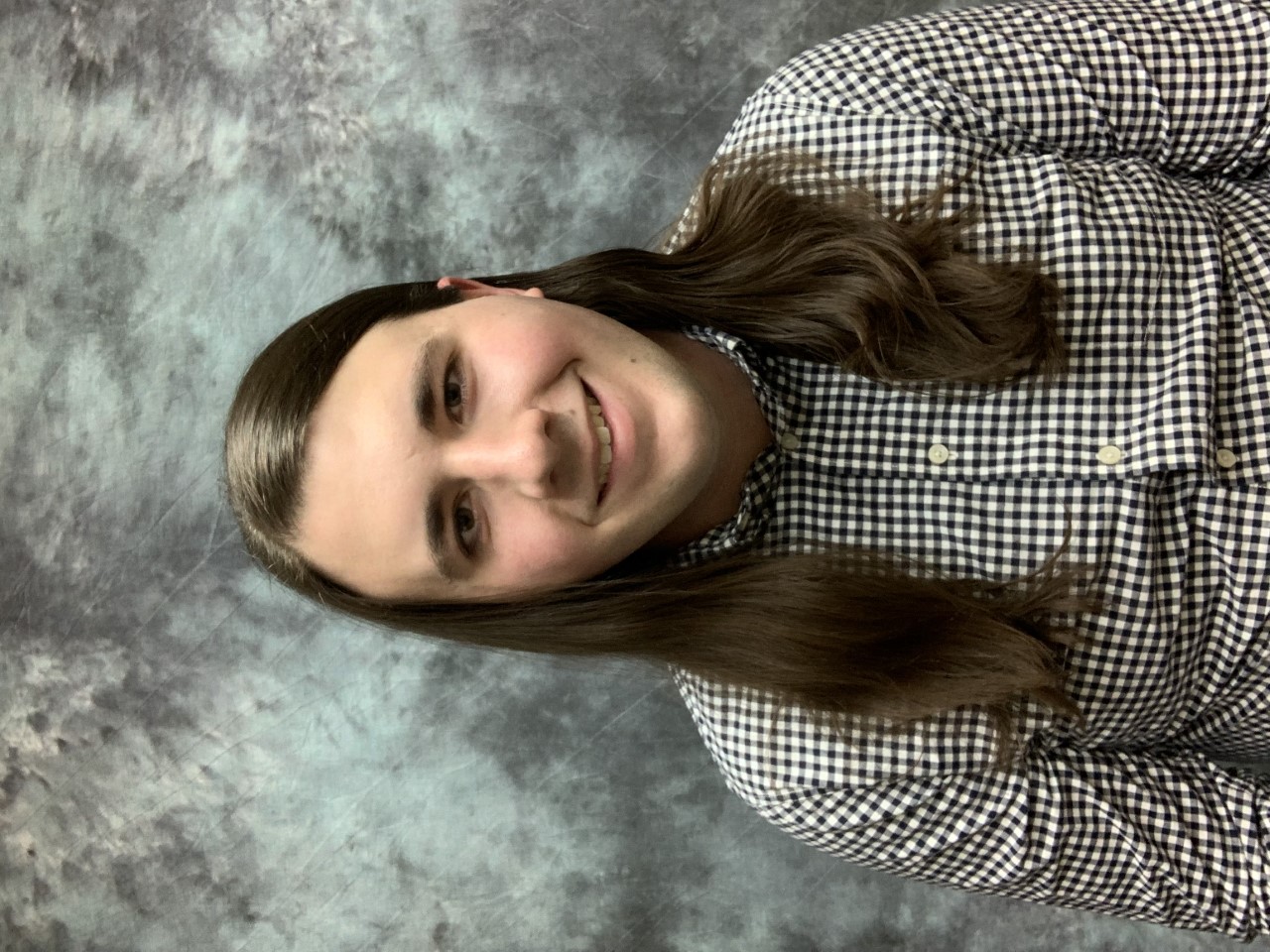 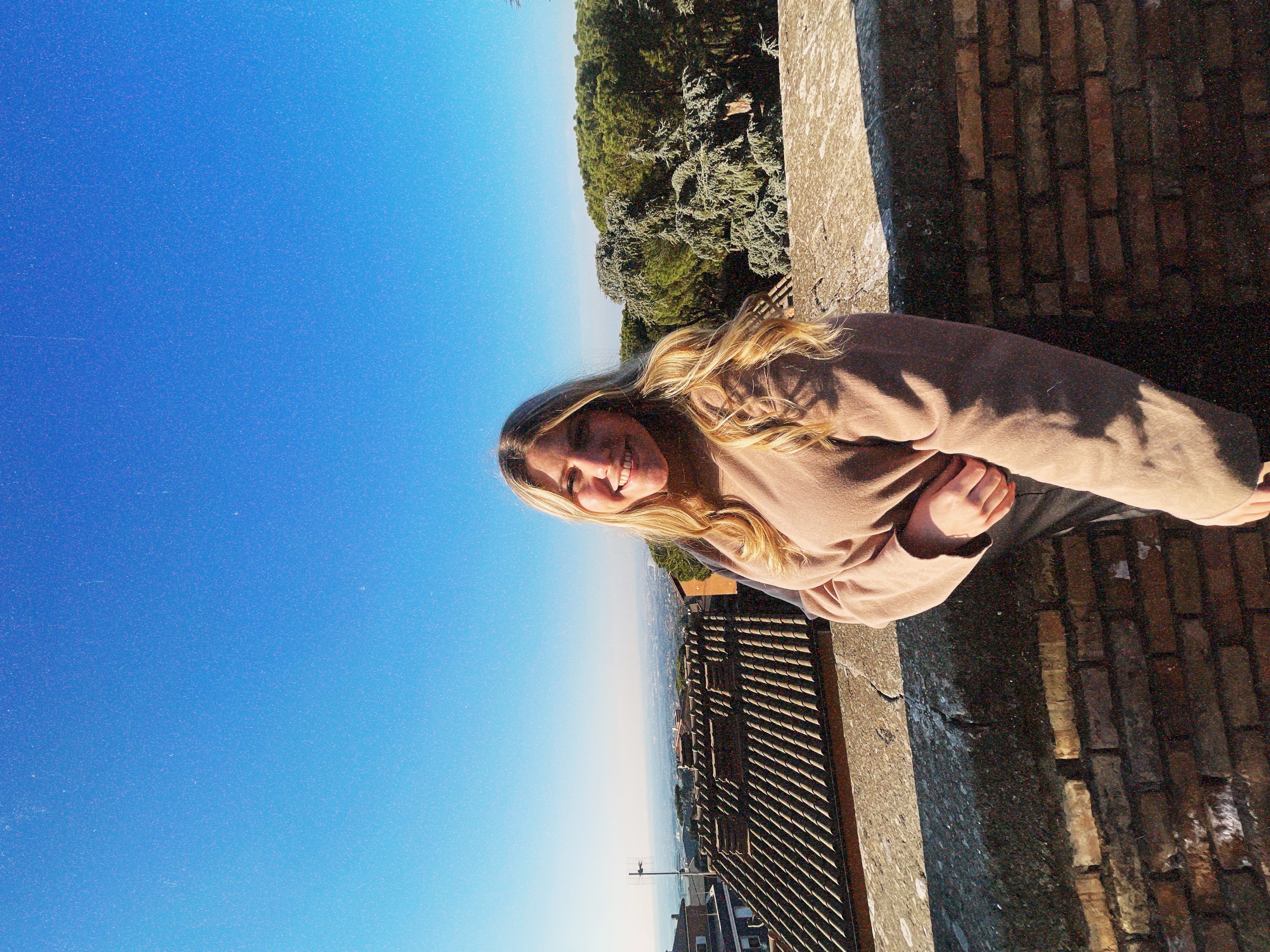 Lilly Kamlar
Yasmeen Honon
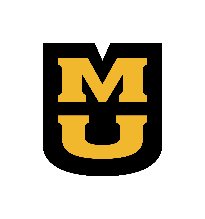 Kristen Barwick, Emma McDougal, Jenny Park and Dylan Fowler
Winners of the U.S. Dept. of State's Gilman Scholarship
2023 Barry Goldwater Scholars to pursue STEM PhD
4
NSF Graduate Research Fellowship Program Winners
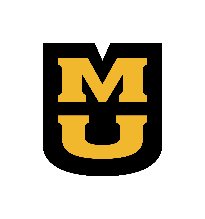 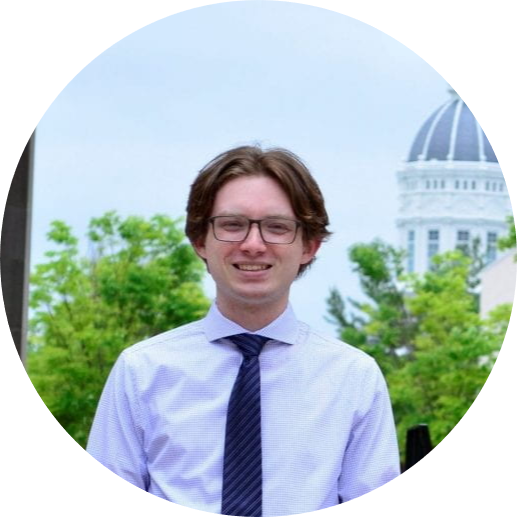 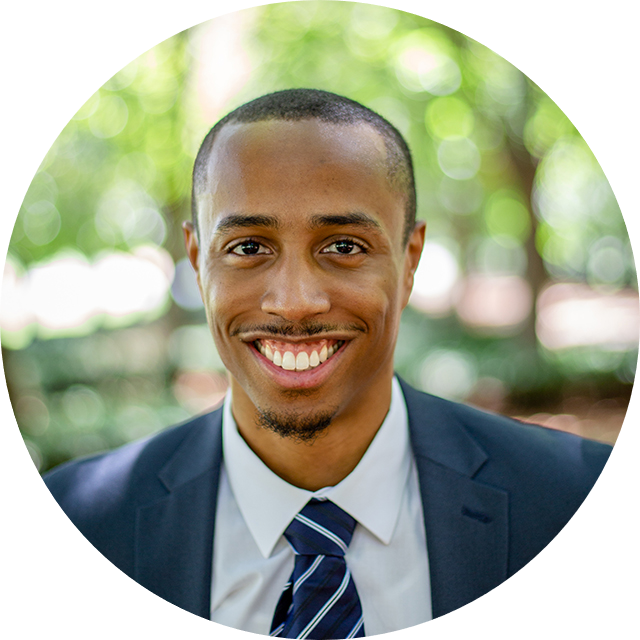 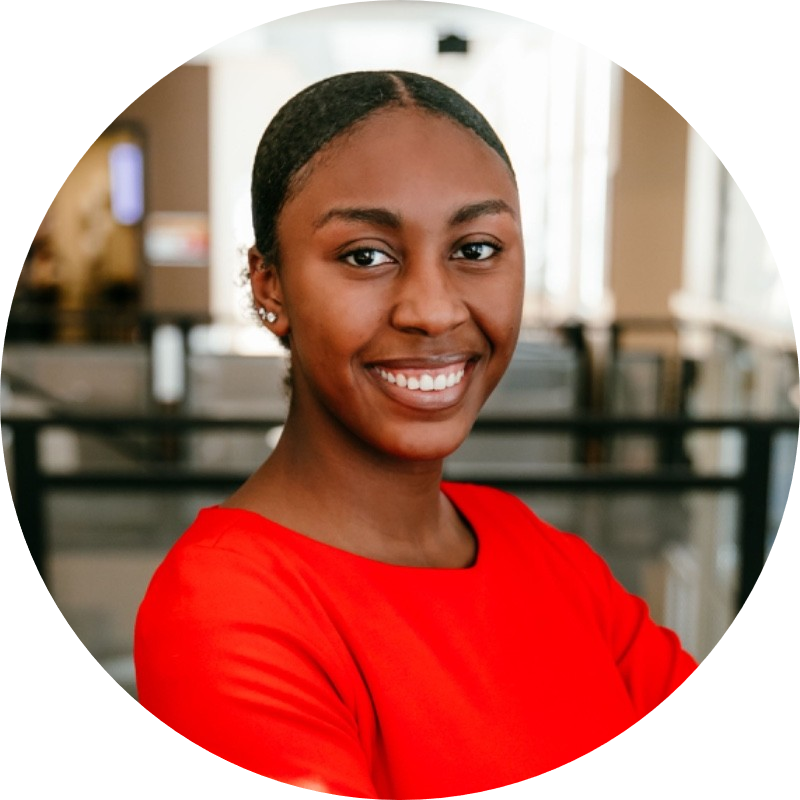 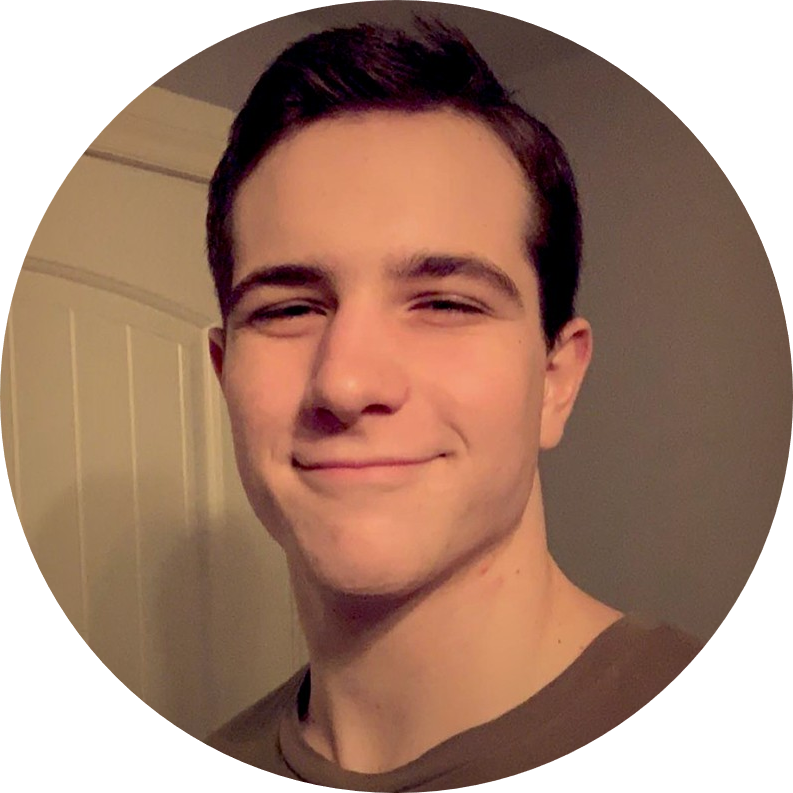 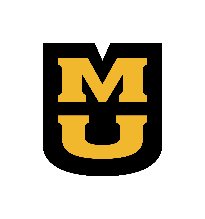 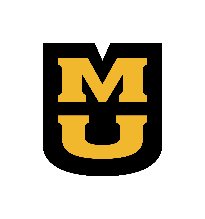 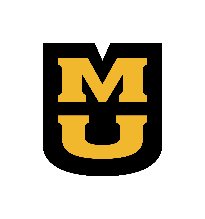 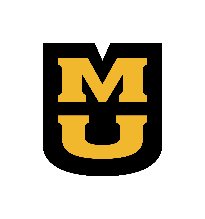 Victoria AllenNeurosciences
Bacc. Institution- MU
Joseph FritscheBiochemistry
Bacc. Institution- MU
James Gamble
Economics
Bacc. Institution- MU
Jasmine GodwinHuman Development & Family Science
Current Institution- MU
Lucas KuehnelEngineering
Bacc. and Current Institution- MU
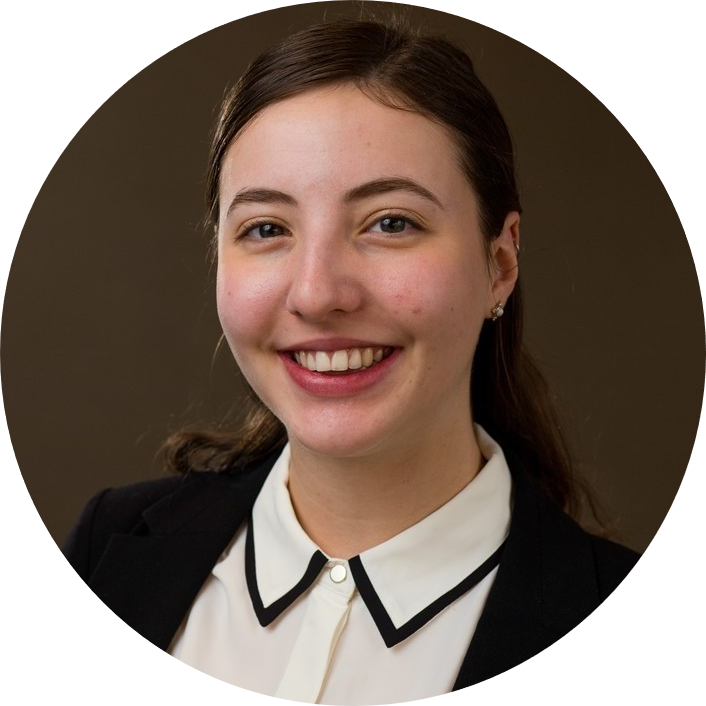 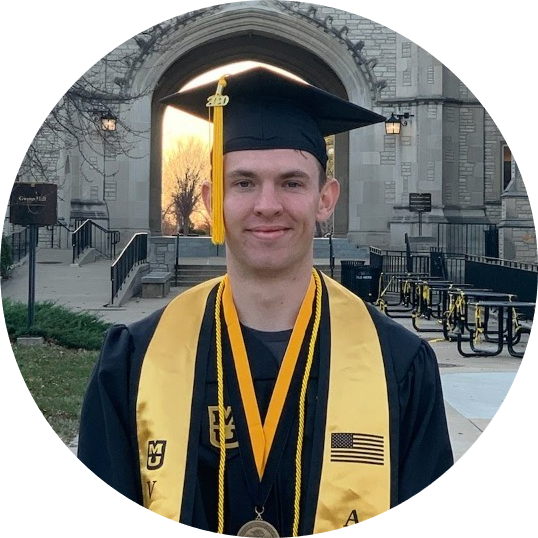 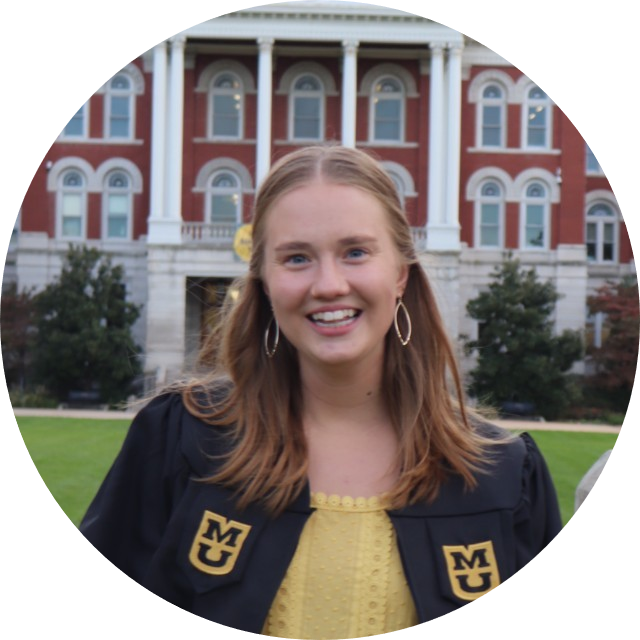 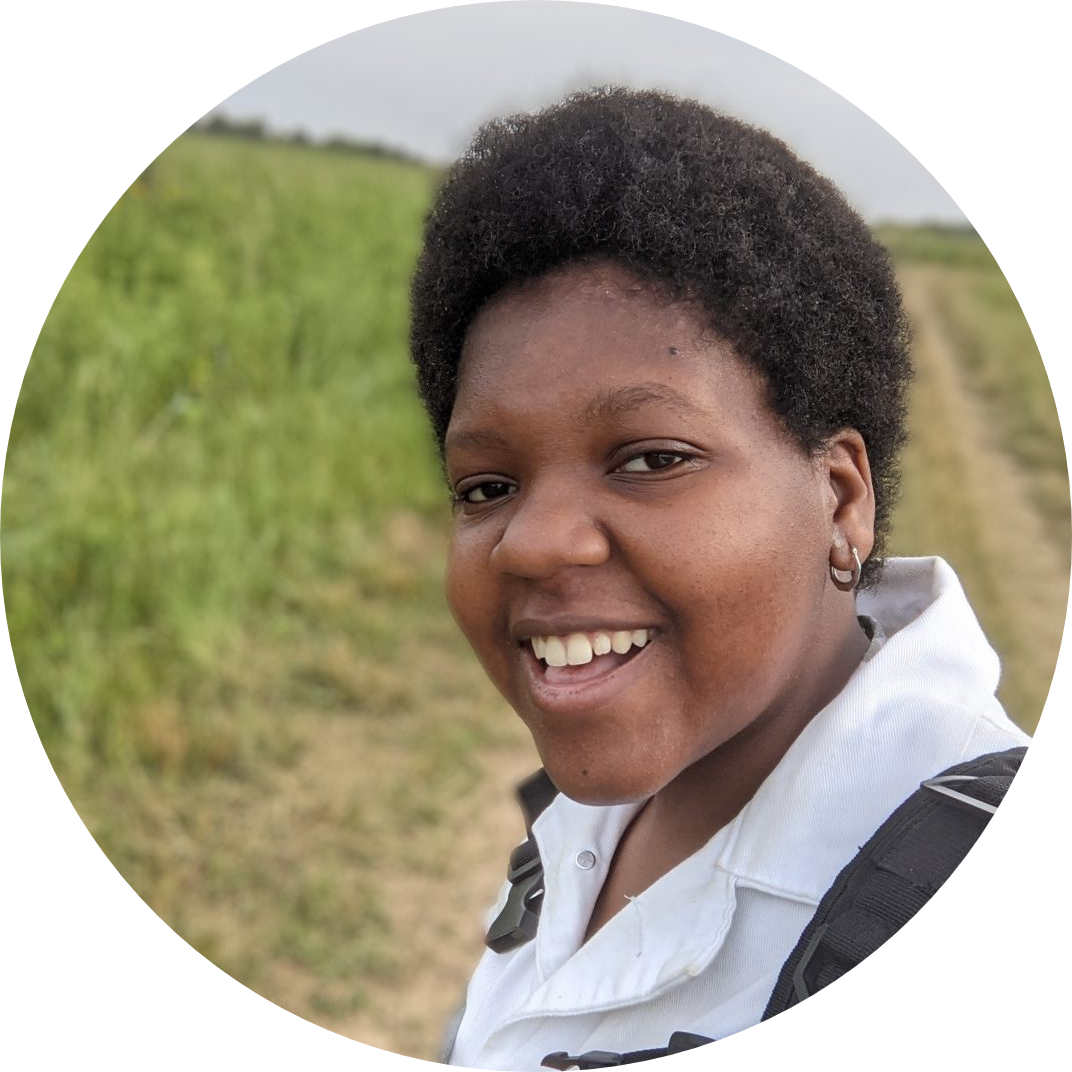 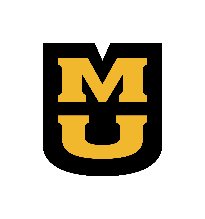 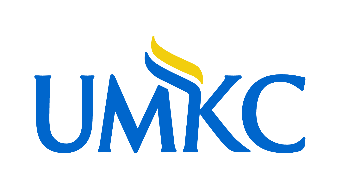 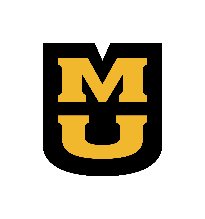 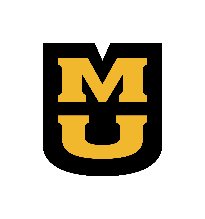 Sadie BraselEngineering
Bacc. Institution- UMKC
Brooklin RungeEngineering
Bacc. and Current Institution- MU
Chantelle WimmsEcology
Current Institution- MU
Daniel LammSystems and Molecular Biology
Bacc. Institution- MU
5
NSF Graduate Research Fellowship Program Honorable Mentions
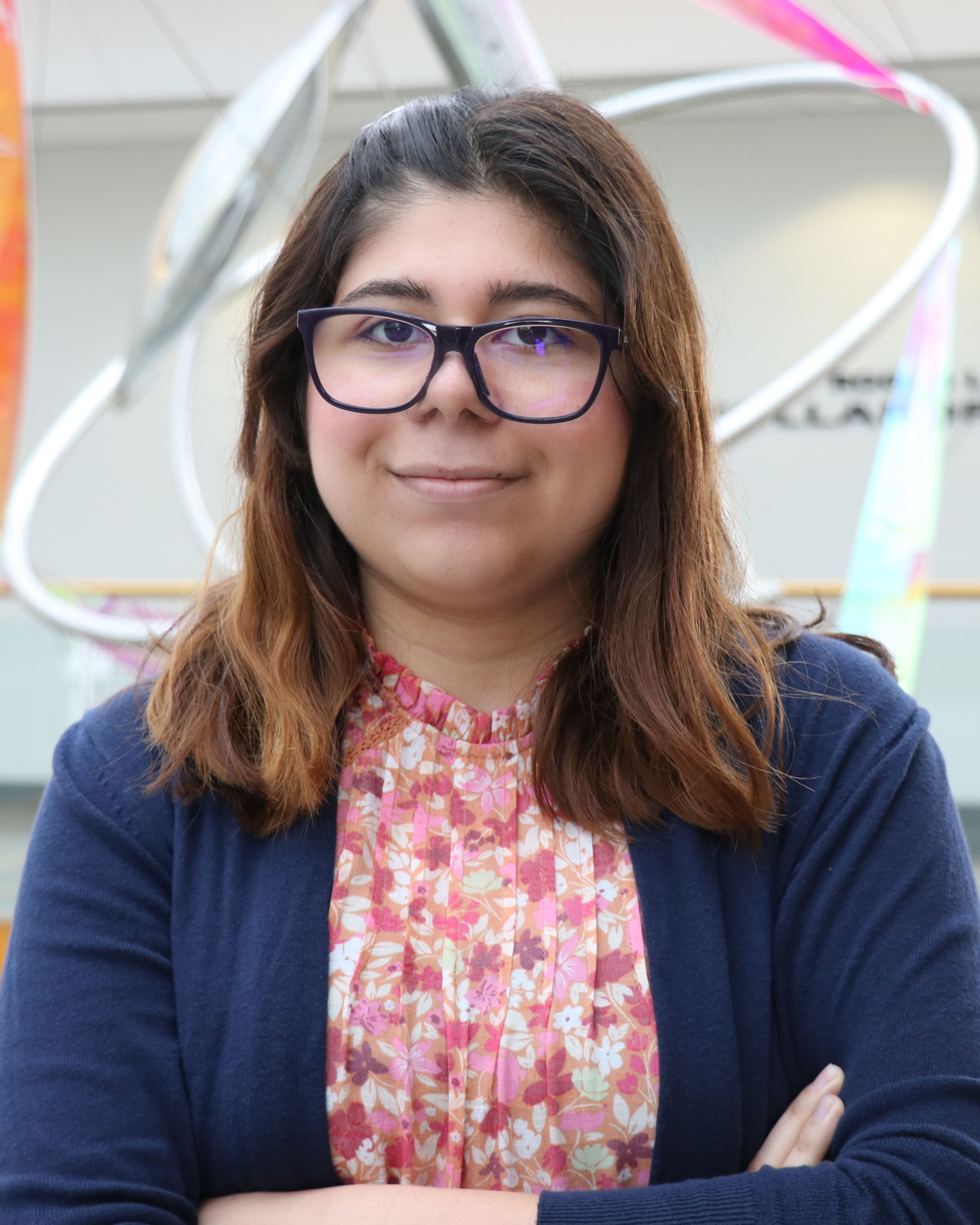 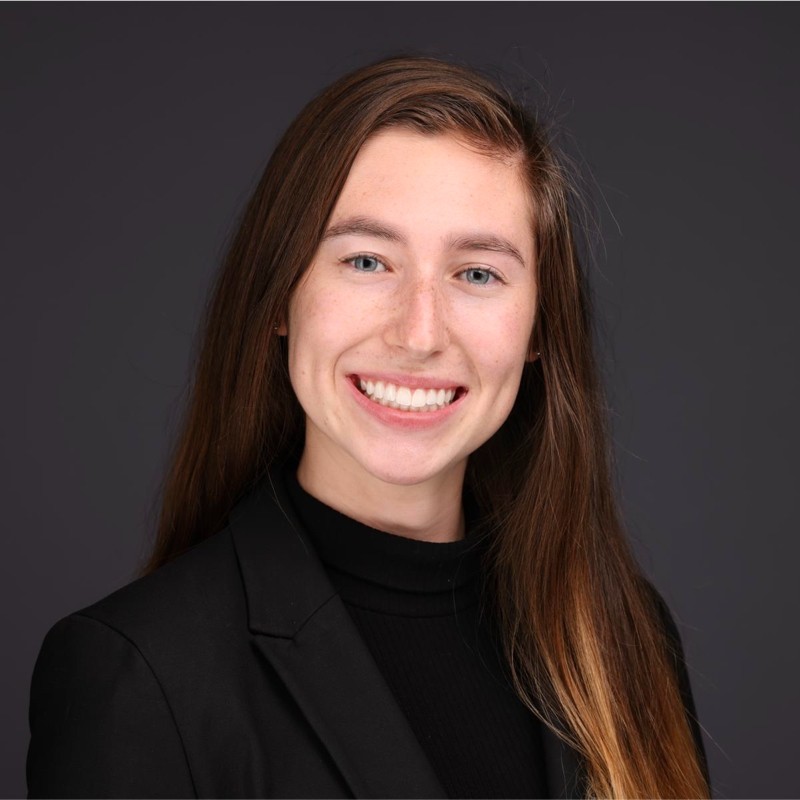 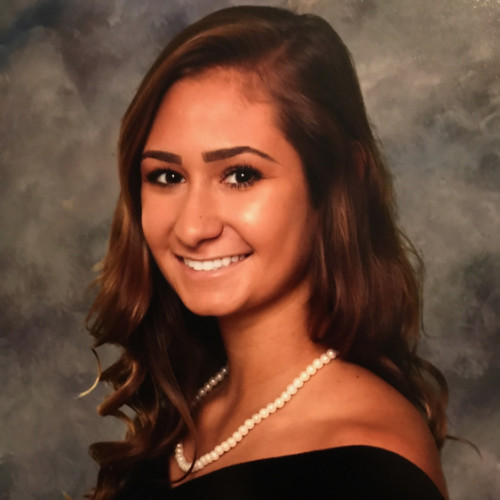 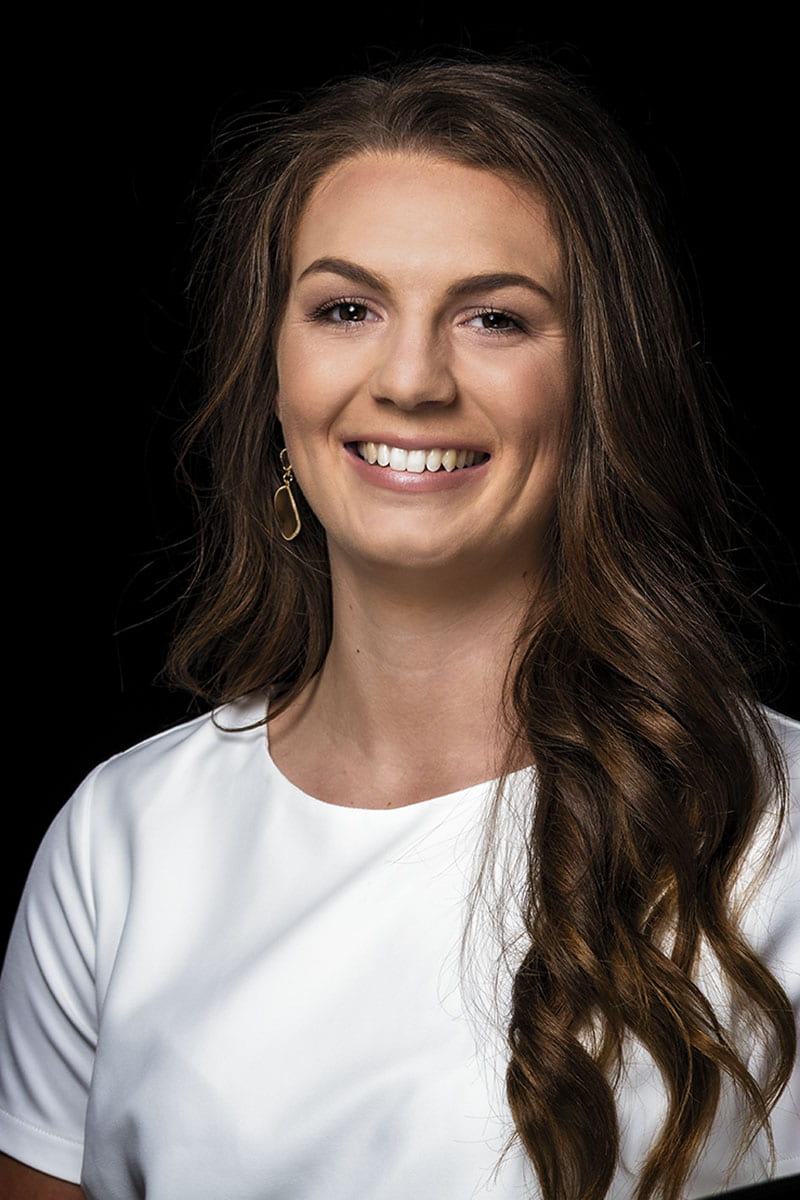 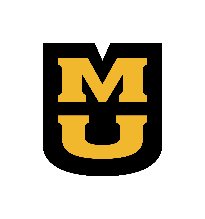 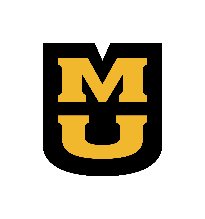 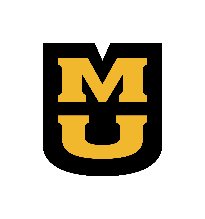 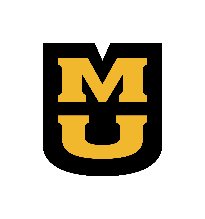 Summer BjornGeosciences
Bacc. and Current Institution- MU
Alyssa LabonteNeurosciences
Bacc. Institution- MU
Samantha LapkaPsychology
Bacc. Institution- MU
Huda AnsafSystems and Molecular Biology
Bacc. and CurrentInstitution- MU
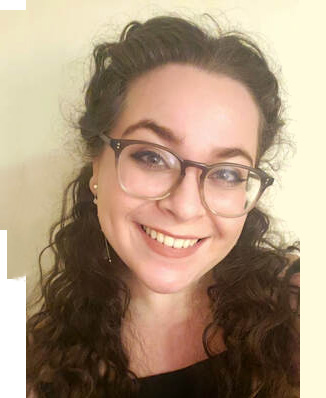 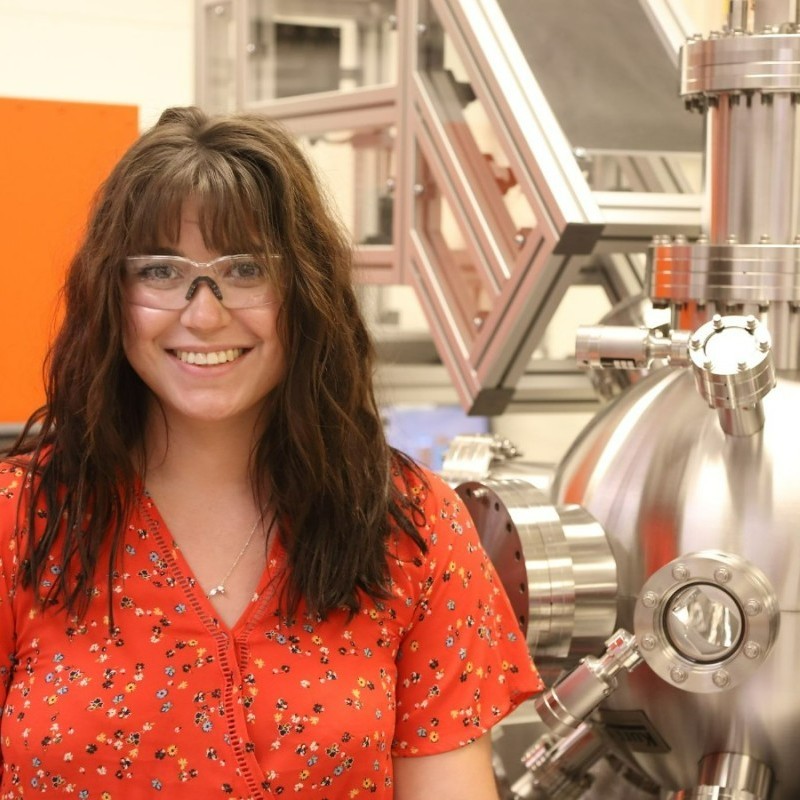 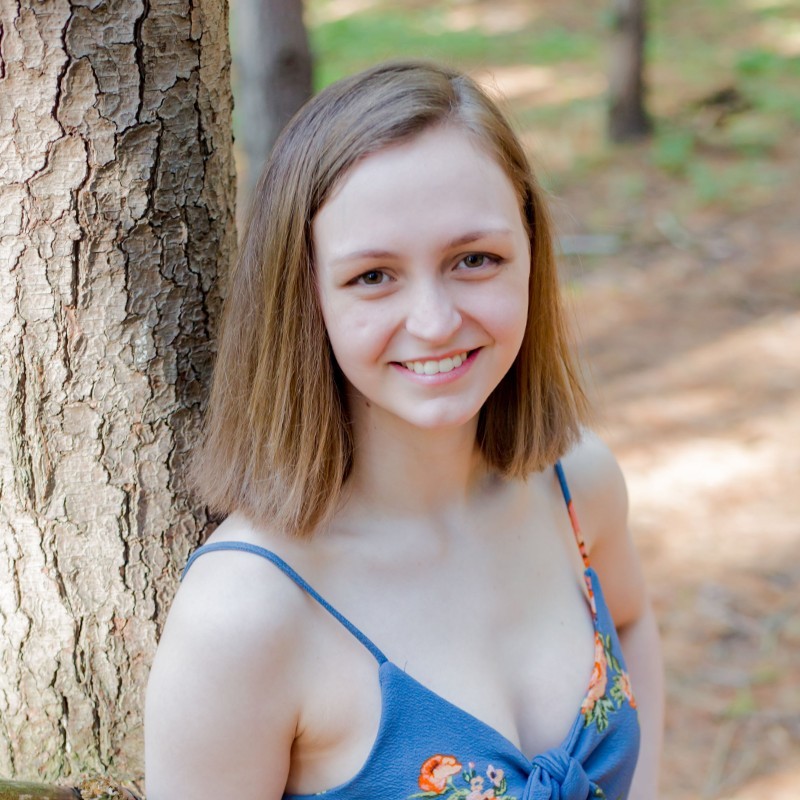 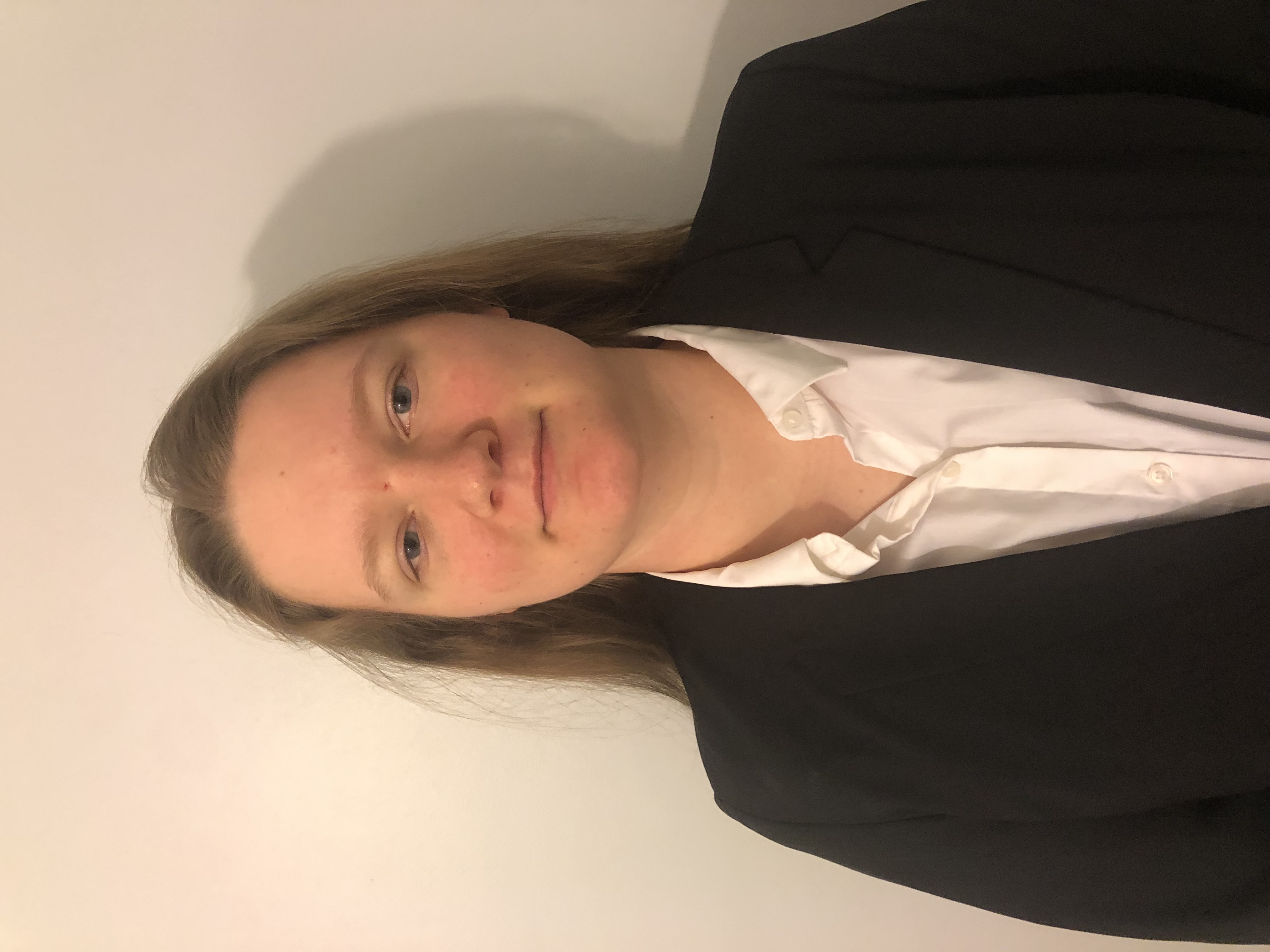 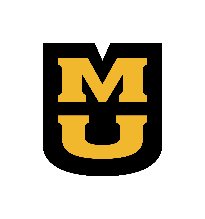 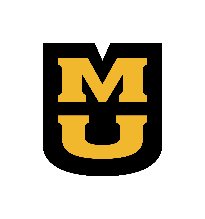 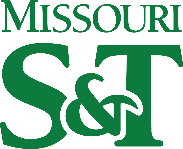 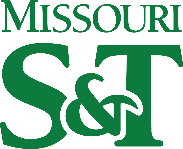 Allison SalamoneGeosciences
Bacc. and Current Institution- MU
Alyssa SmolenskyComputationally Intensive Research
Current Institution- MU
Elanor JacksonComputer Security 
and Privacy
Bacc. and Current Institution- S&T
Megan LenoxMaterials Engineering
Bacc. Institution- S&T
6
Faculty Success
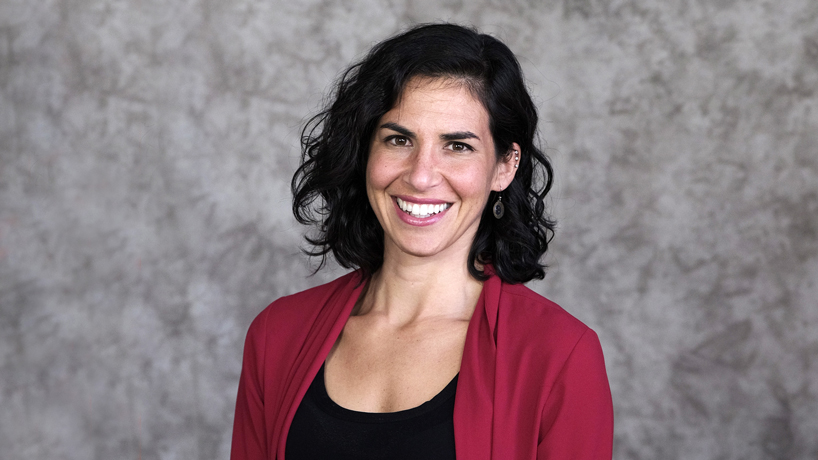 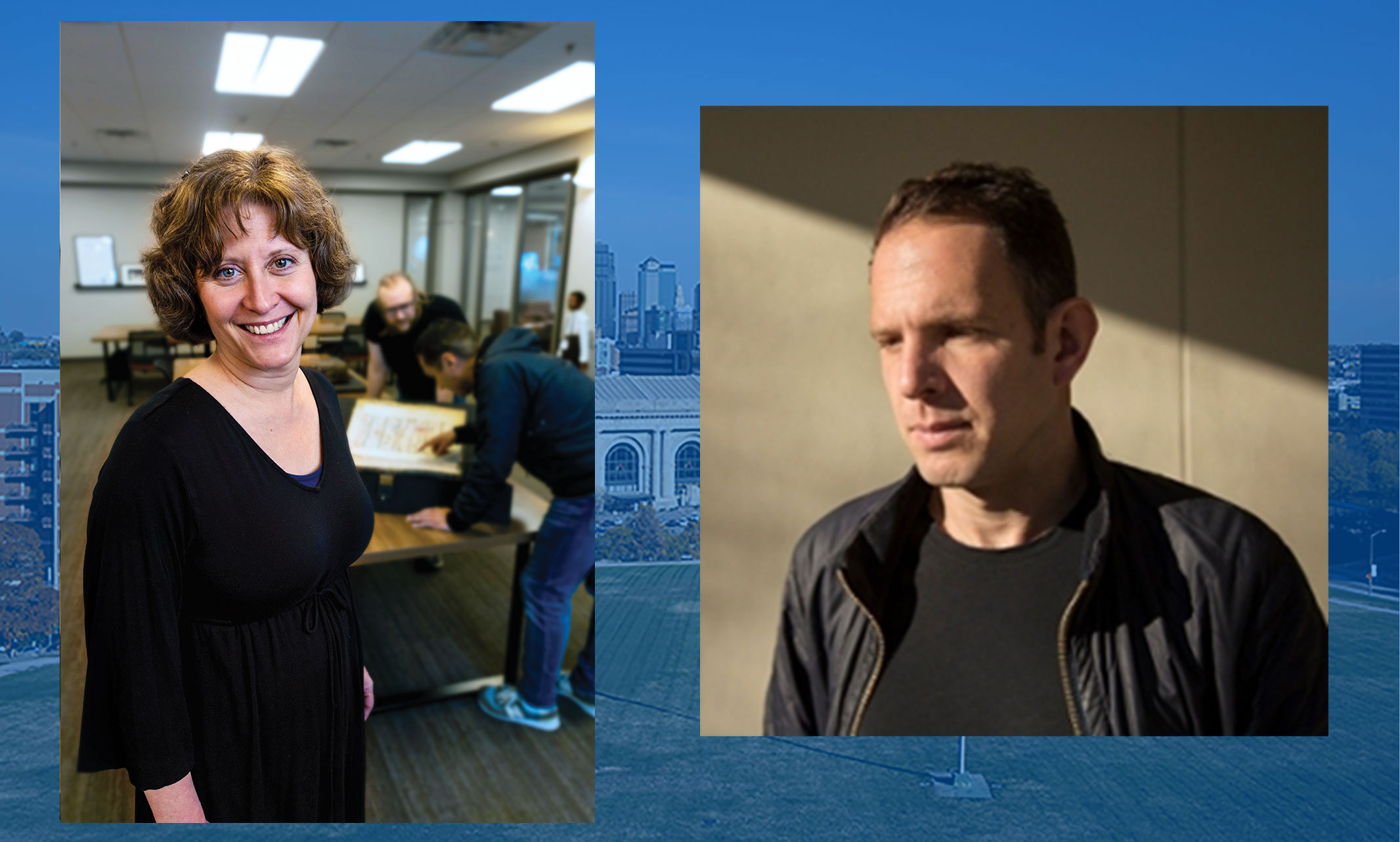 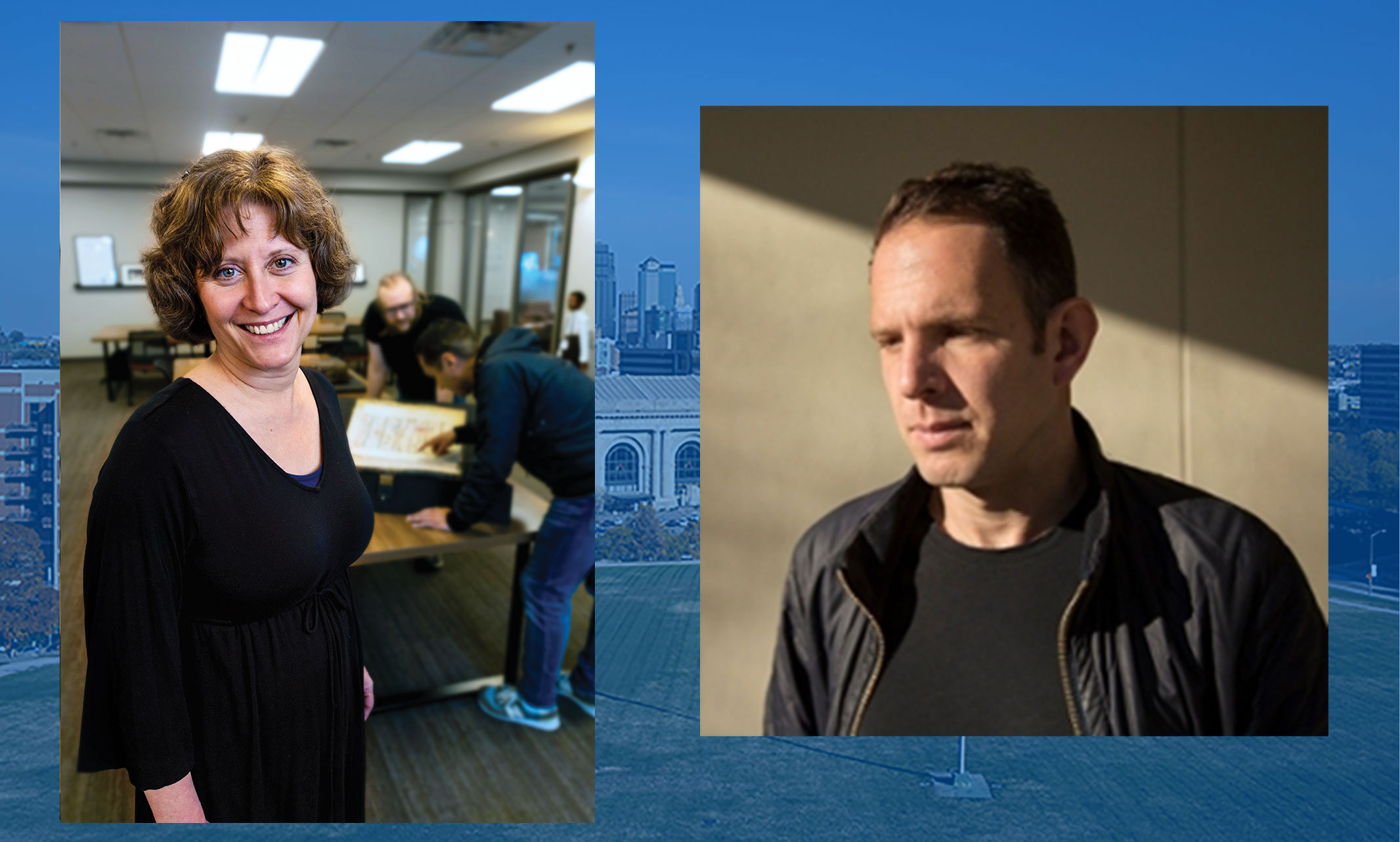 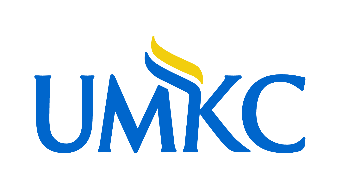 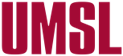 Dr. Virginia Blanton, Humanities and Social SciencesDr. Yotam Haber, Conservatory
Dr. Rachel Winograd
Clinical Psychology
Spoke at the National Governors Association in Washington D.C..
Named Fulbright Scholars for the 2023-24 academic year
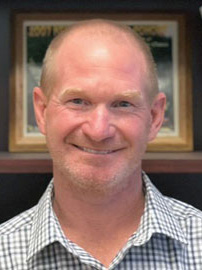 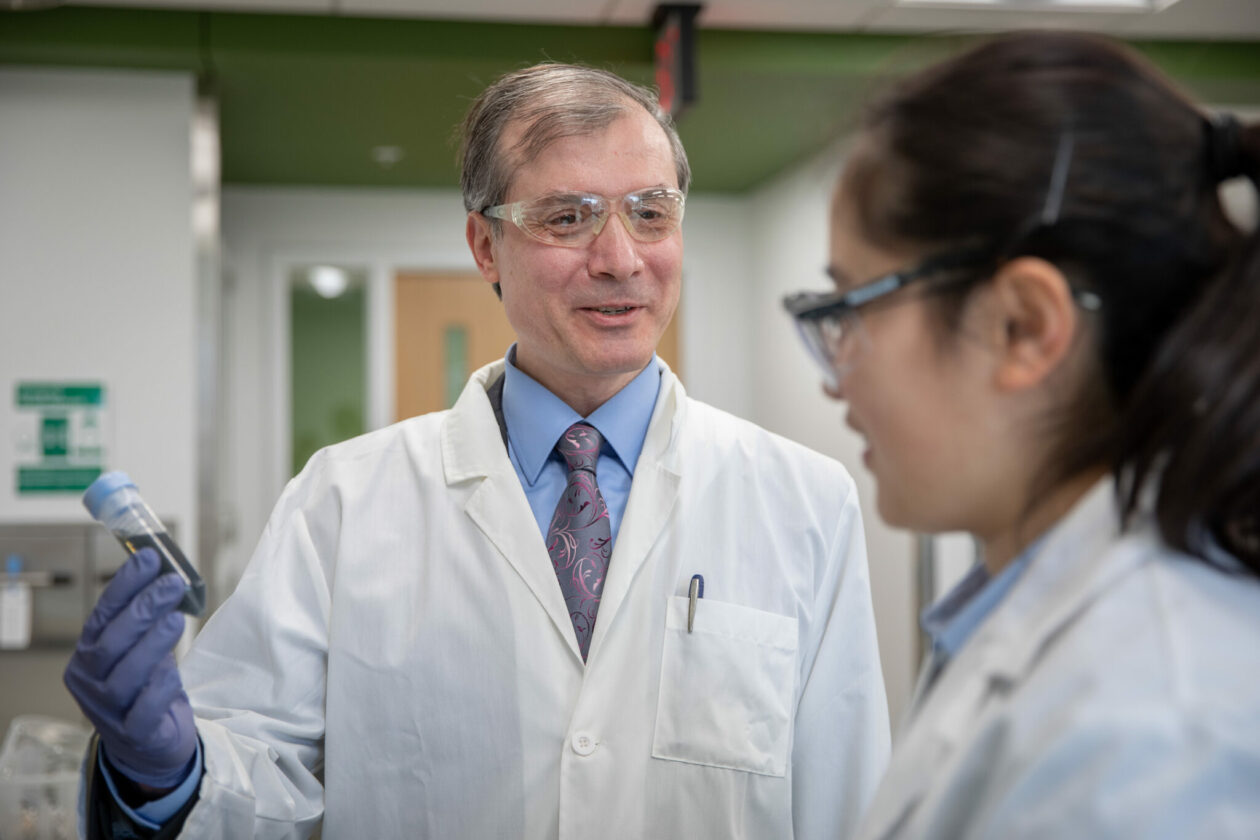 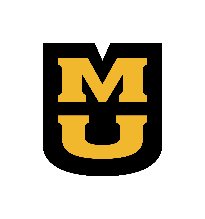 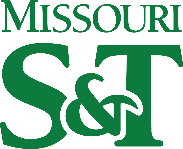 Dr. Vadym Mochalin
Chemistry
Dr. Andy Frey
School of Social Work
Named Fellow of the American Academy of Social work and Social Welfare
Named a Fellow of the Royal Society of Chemistry
7
Total R&D Proposals (7/1-3/31)
8
[Speaker Notes: Data prepared by individual campuses and compiled by MU RII.
Updated 4/13/23]
Total R&D Expenditures (7/1-3/31)
[Speaker Notes: Data prepared by individual campuses and compiled by MU RII.
Updated 4/13/23
Sponsored expenditures only]
Federal R&D Proposals (7/1-3/31)
10
[Speaker Notes: Data prepared by individual campuses and compiled by MU RII.
4/13/23]
Federal R&D Expenditures (7/1-3/31)
[Speaker Notes: Data prepared by individual campuses and compiled by MU RII.
4/13/23

Sponsored expenditures only]
S&T Major Grant
Thermal Protection for Hypersonic Vehicles
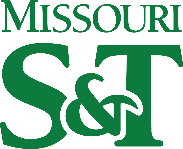 PI: Dr. Gregory Hilmas, Materials Science & Engineering
Co-PIs: Drs. K. Chandrashekhara, Arezoo Emdadi, William Fahrenholtz, David Lipke and Jeremy Watts
$2.5M
Sponsor: General Electric

This collaboration between General Electric, Clemson University and Missouri S&T is the first phase of an innovative R&D project that advances development of hypersonics materials using advanced cooling technologies.

Hypersonic materials can be used for air/space travel and missiles ABMs.
Image Here
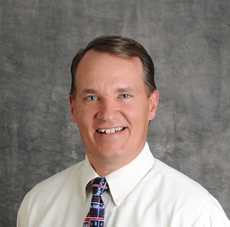 12
UMSL Major Grant
Bootheel Suicide Prevention Implementation Grant
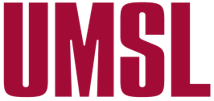 PI: Katie Ellison, Missouri Institute of Mental HealthCo-PI: Dr. Liz Sale, Missouri Institute of Mental Health
$1.0M
Sponsor: The Missouri Foundation for Health

To address the problem of suicide in Southeast Missouri, this project will tackle the stigma toward mental health, and the barriers for seeking help.

Project will engage employers and faith leaders in suicide prevention and lethal means reduction education and awareness-raising activities.
Image Here
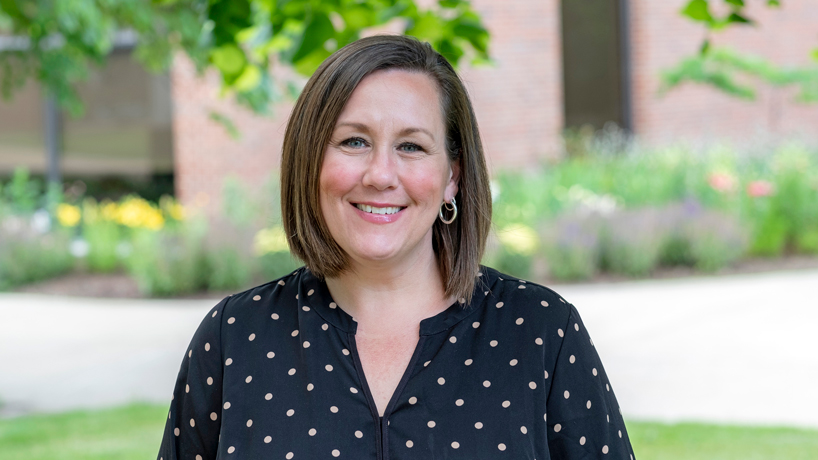 13
UMKC Major Grant
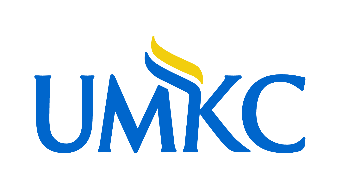 Investigation of a newly identified group of neurons regulating sleep and feeding behaviors
PI: Dr. Stephane Dissel, Assistant Professor, Science and Engineering
$2.0M
Sponsor: NIH: Institute of Neurological Disorder

Animals (including humans) can decide to sleep or to skip sleeping entirely if their environment or other needs demand it. 

This research will improve our understanding of how the brain makes key behavioral decisions that regulate sleep and feeding and the interactions.
Image Here
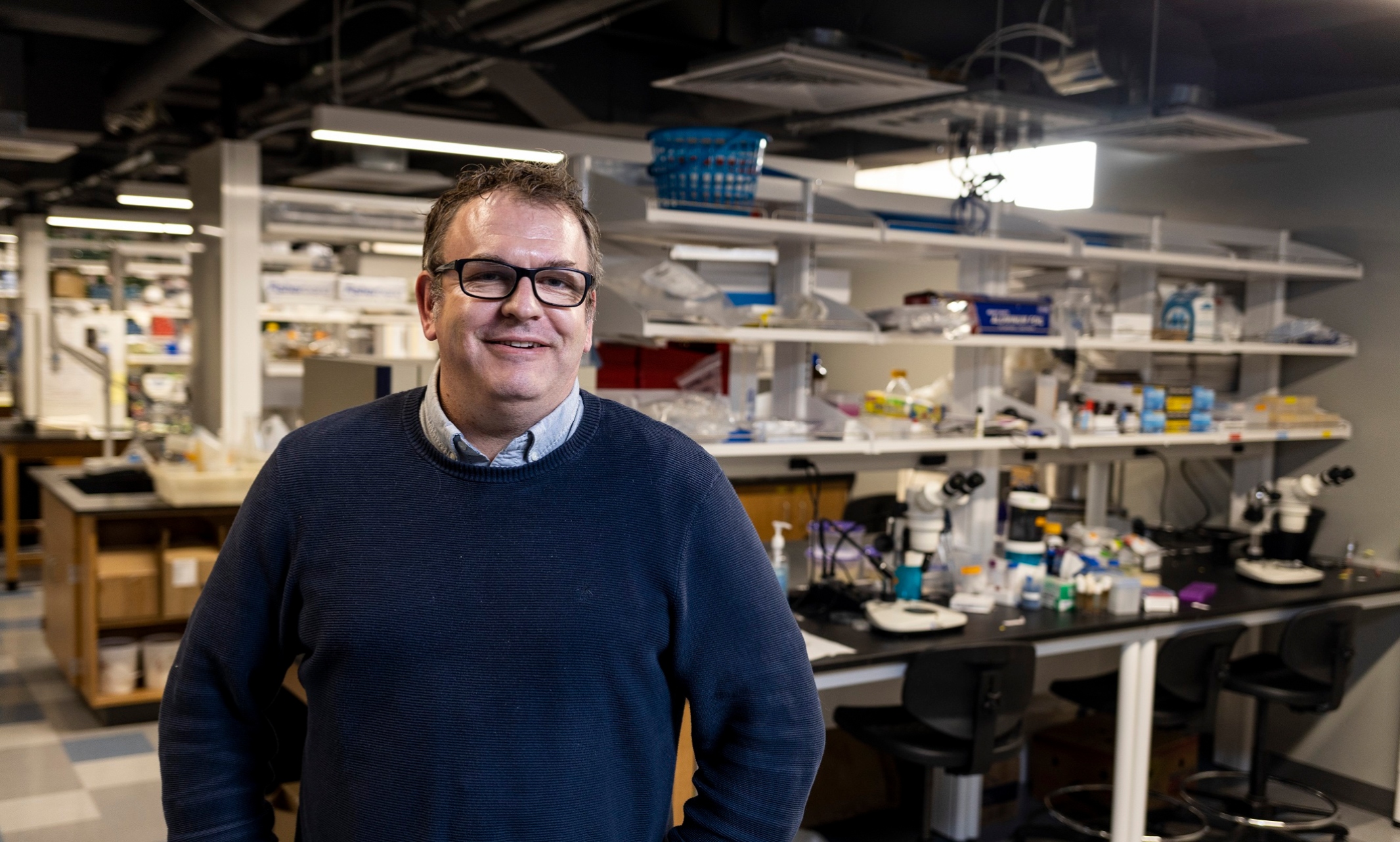 14
MU Major Grant
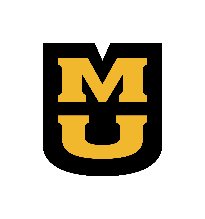 CAREER: Knowledge Exchange for Supporting Youth with or at Risk for Mathematics Difficulty
PI: Dr. Jessica Rodrigues, Assistant Professor of Special Education, College of Education and Human Development
$1.4M
Sponsor: National Science Foundation

This project will develop, assess and refine innovative concepts for improving mathematics education. 

The project involves collaboration with the university disability center to provide STEM research opportunities to students with disabilities.
Image Here
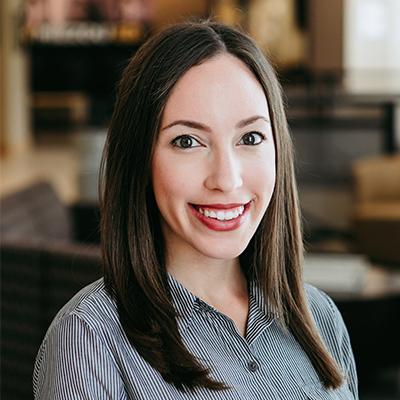 15
Unique Opportunity for Mizzou to Save Lives
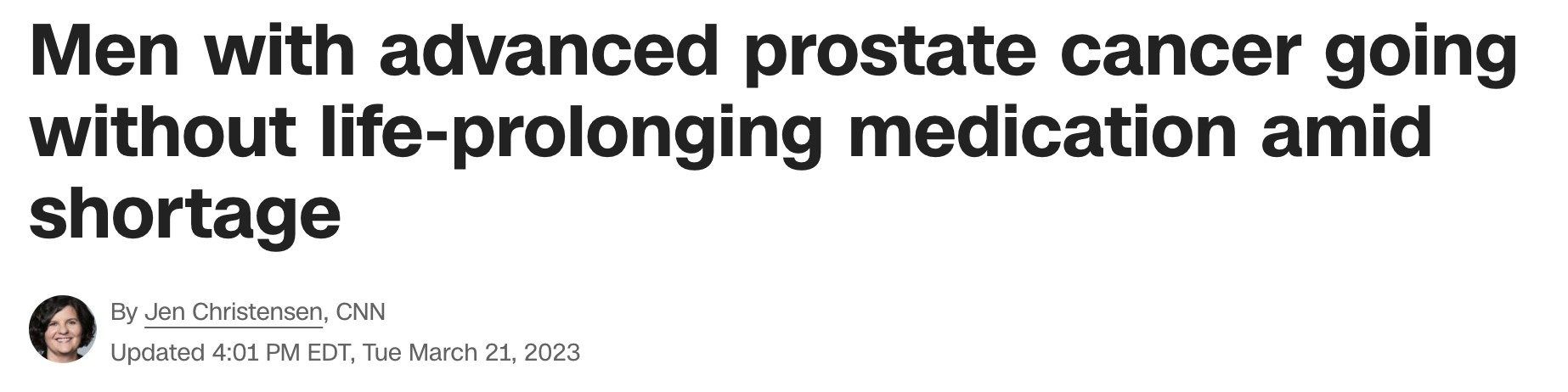 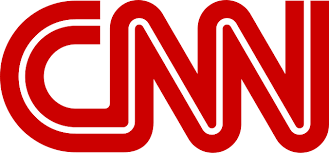 16
MU Nuclear Research Reactor
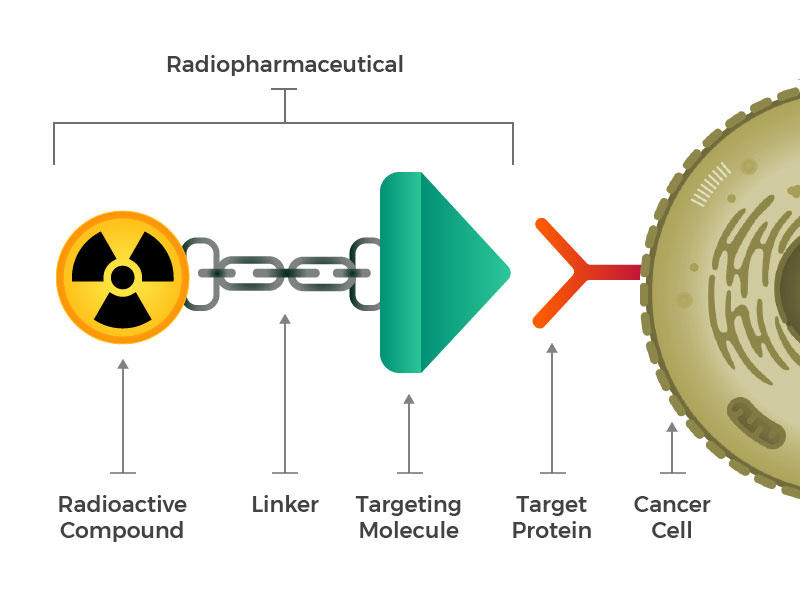 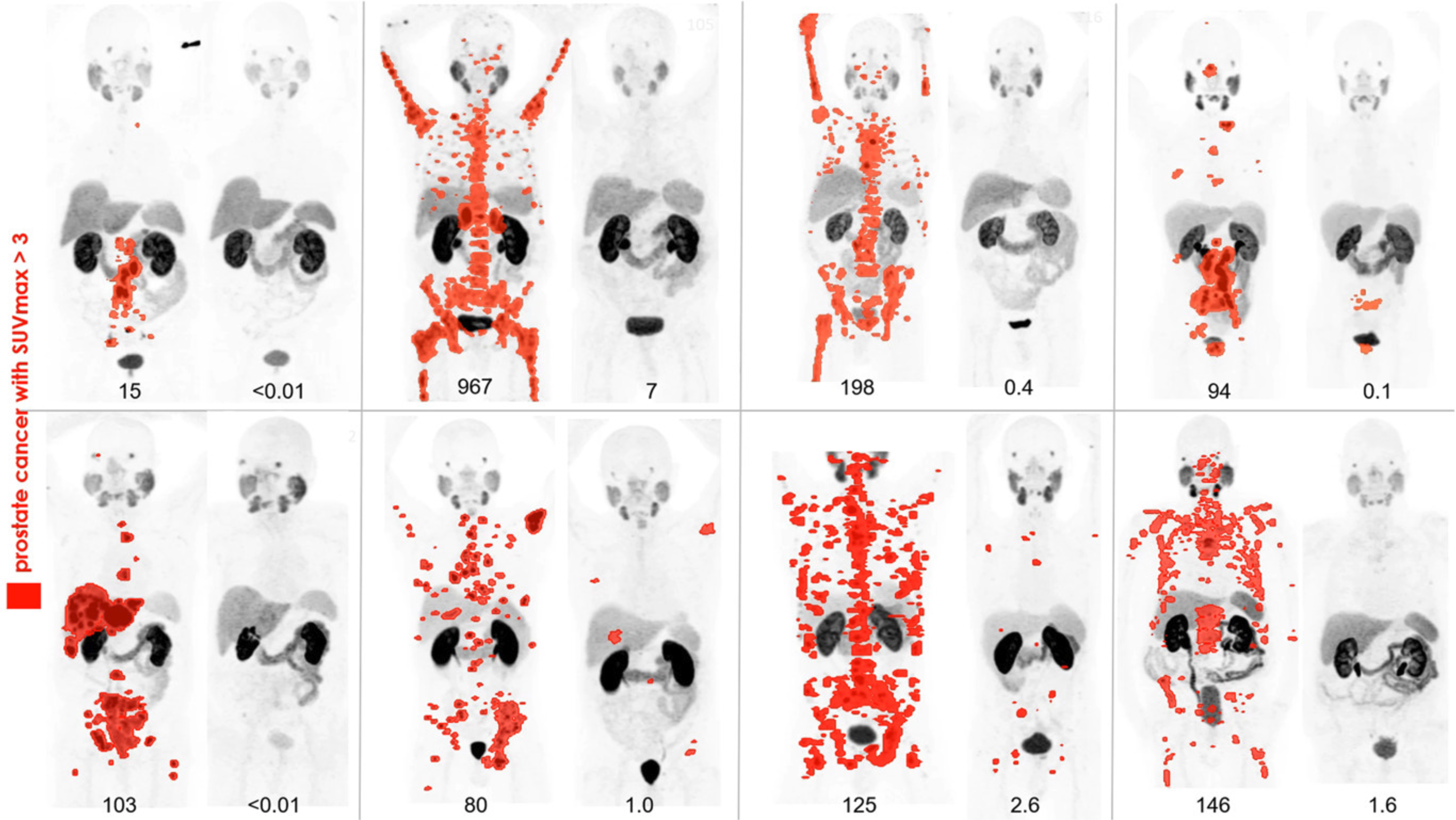 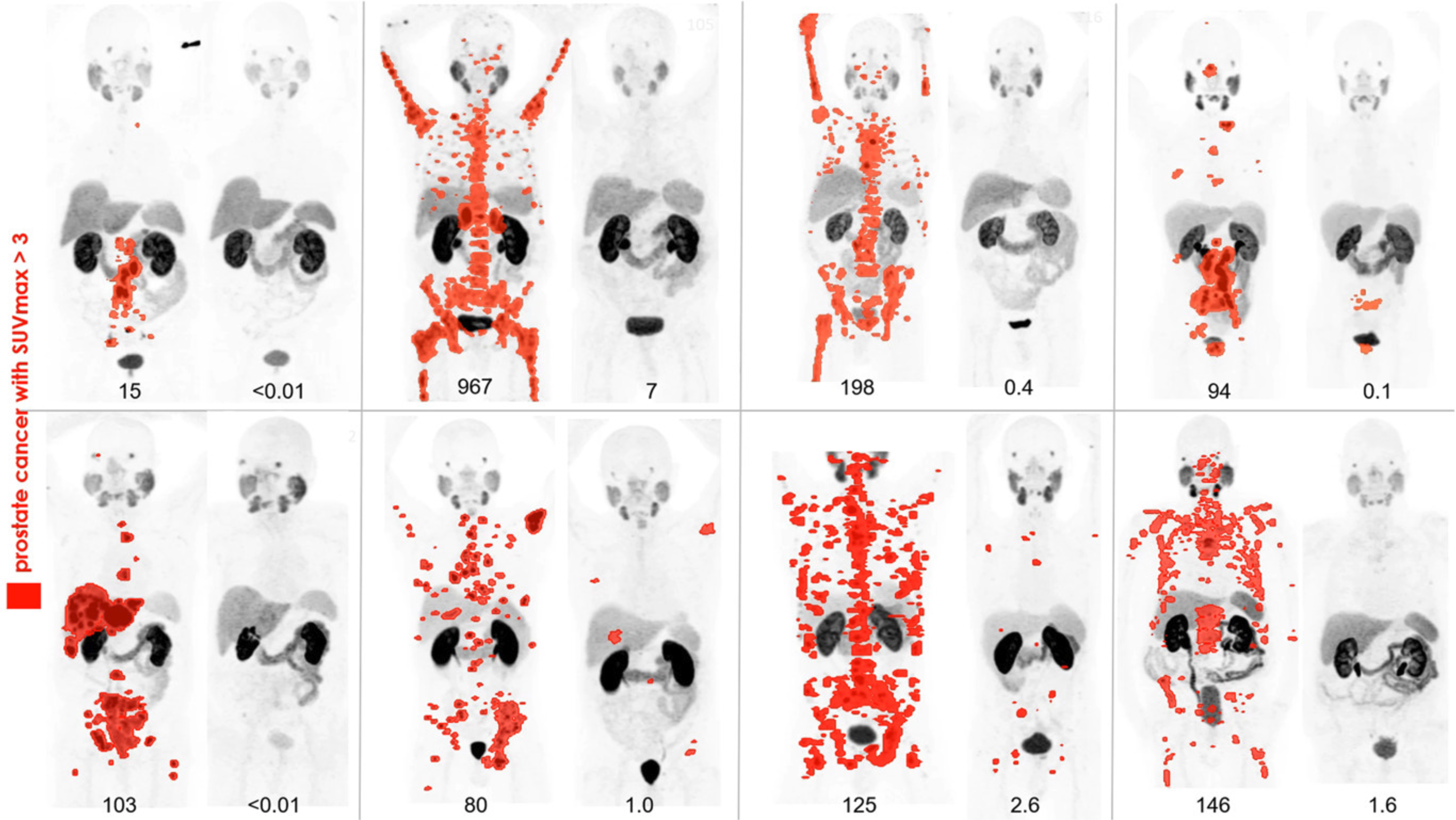 Efficacy of Targeted Radiopharmaceuticals
Prostate-Specific Membrane Antigen Positron Emission Tomography (PSMA PET) scan is an imaging test used to detect prostate cancer throughout the body
Meeting report from the Prostate Cancer Foundation PSMA theranostics state of the science meeting 2020
Andrea K. Miyahira PhD
PSMA levels before treatment
PSMA levels after treatment
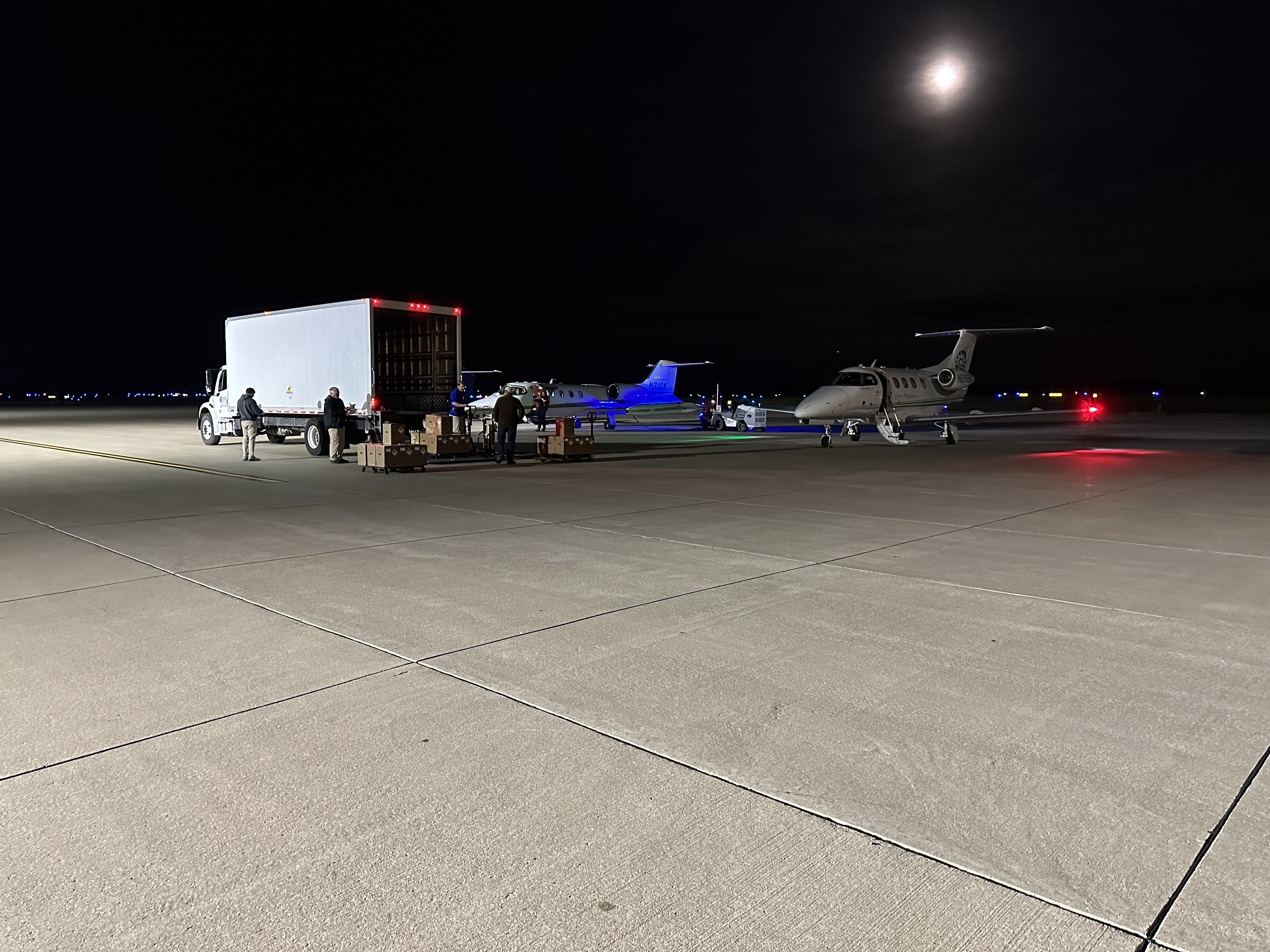 November, 2022
Columbia, MO
19
Current Reactor is 56 Years Old
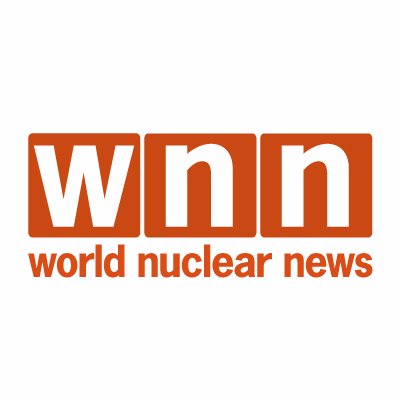 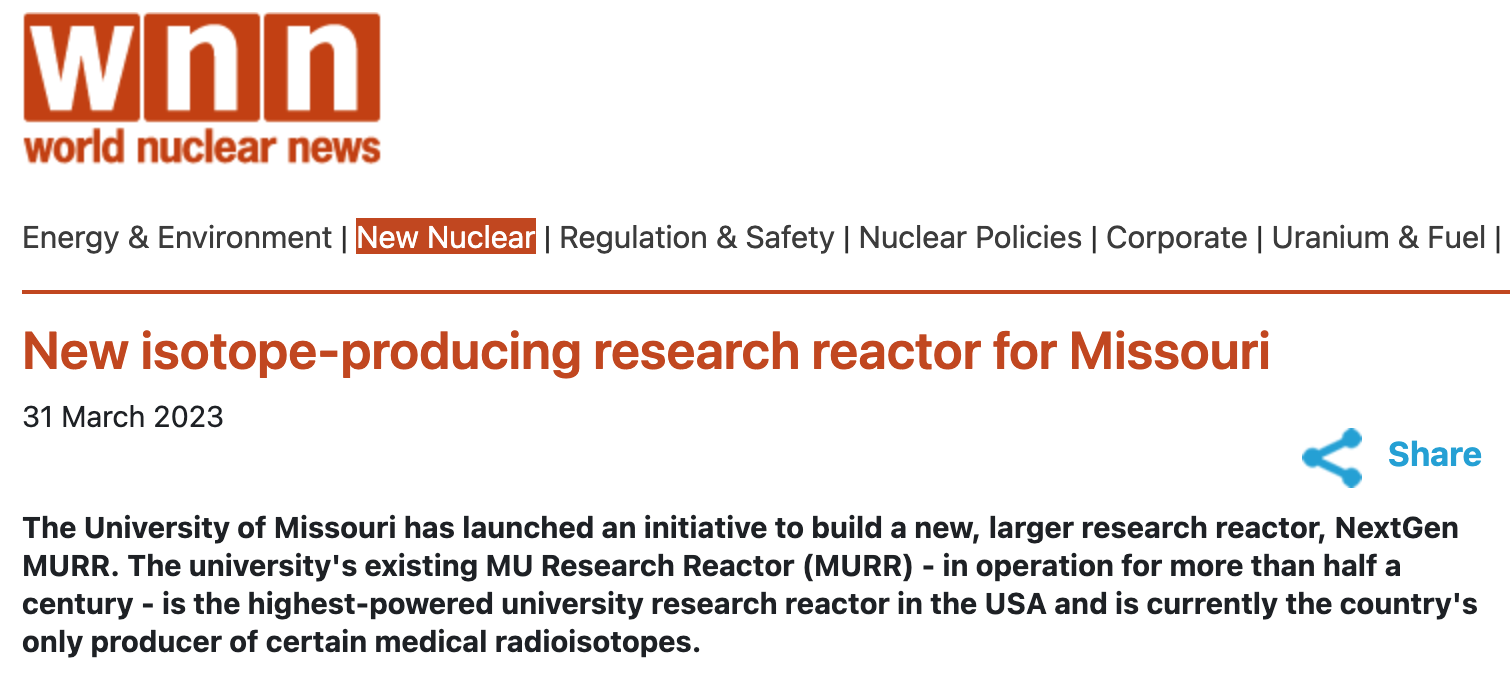 20
NextGen MURR
We can’t outsource radioisotope production
Short half life
Healthcare for Americans must not be determined by supply chain or geopolitical issues
New Breakthroughs Possible in Targeted Radiotherapy:
Gold-198 (Prostate Cancer)
Terbium-161 (Ovarian Cancer)
Rhenium-188 (Melanoma)
Rhenium-186 (Pancreatic & Breast Cancer)
Arsenic-77 (Prostate Cancer)
Targeted Alpha Imaging & Therapy
NextGen MURR is essential for MO and the US
NextGen MURR will require ~$1B to construct and will require 8 to 10 years
Missouri can be the epicenter for nuclear medicine to attract researchers, pharmaceutical firms, investors and distribution centers
[Speaker Notes: Collaboration for human trials to commercialize and bring to patients (mention, update slide?)
Simply put, we are out of space and we need to build the case for the new reactor
The ONLY, unique capabilities --> if we stop the reactor, isotope production stops
This is more than a building, we are investing in a team of 250 world experts
MURR is licensed thru 2037, but it becomes harder to maintain as it ages. This is a proactive step.
Twice as powerful with new one, we can make isotopes we can't make now.
This is securing the next 50 years of excellence at Mizzou.
Ideally keep the old one running, too.]
Philanthropy (7/1/22-3/31/23)
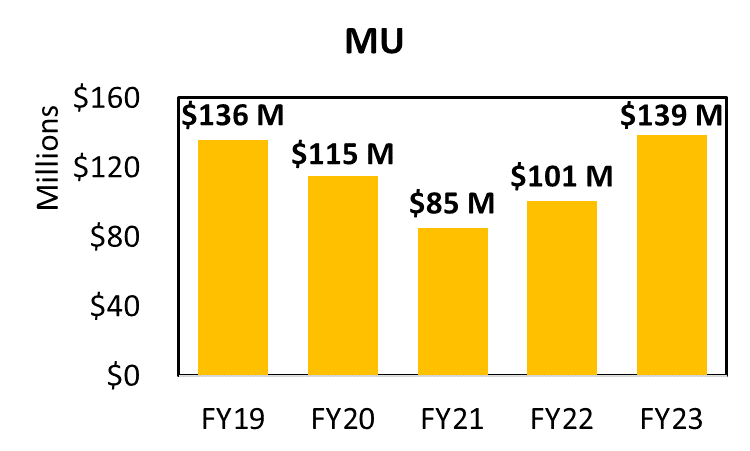 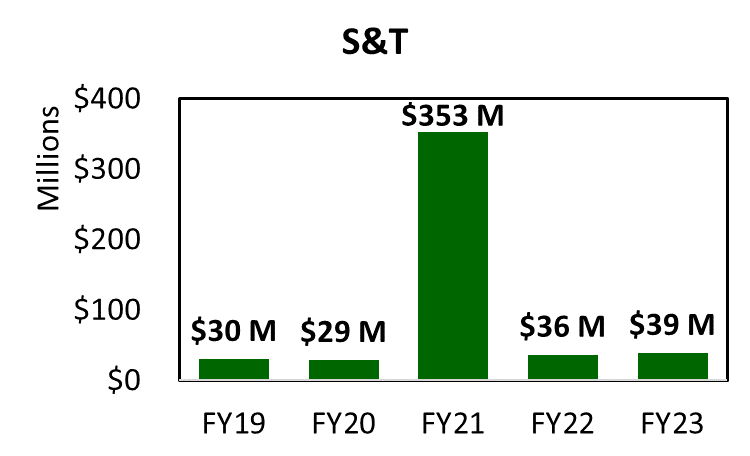 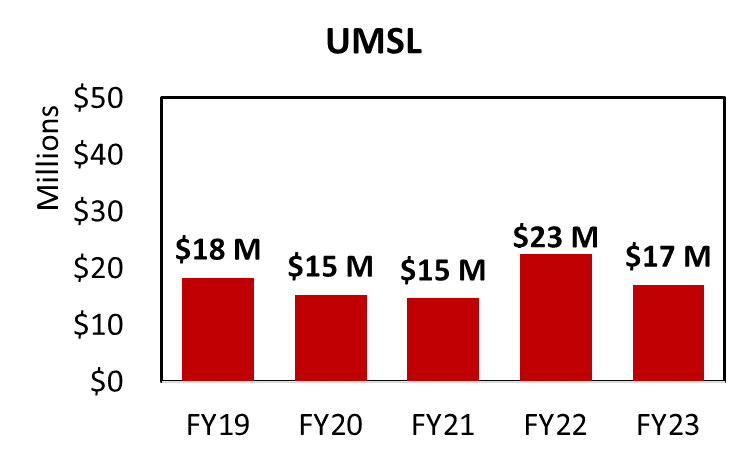 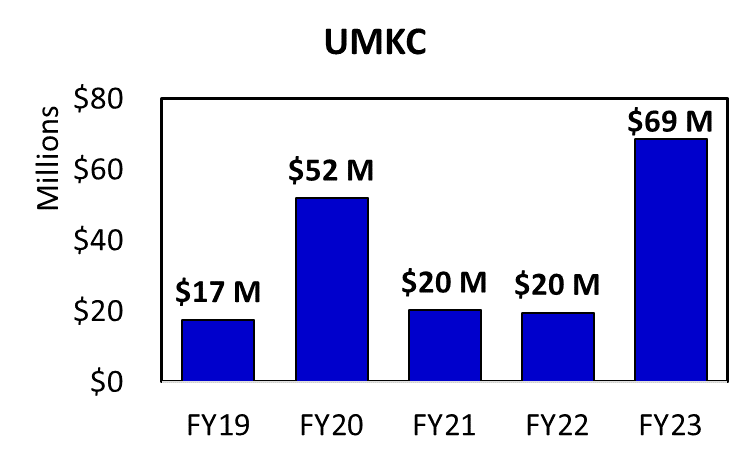 22
[Speaker Notes: Waiting on UMSL to verify 2019 and 2020 data.]
UM Leadership Appointments
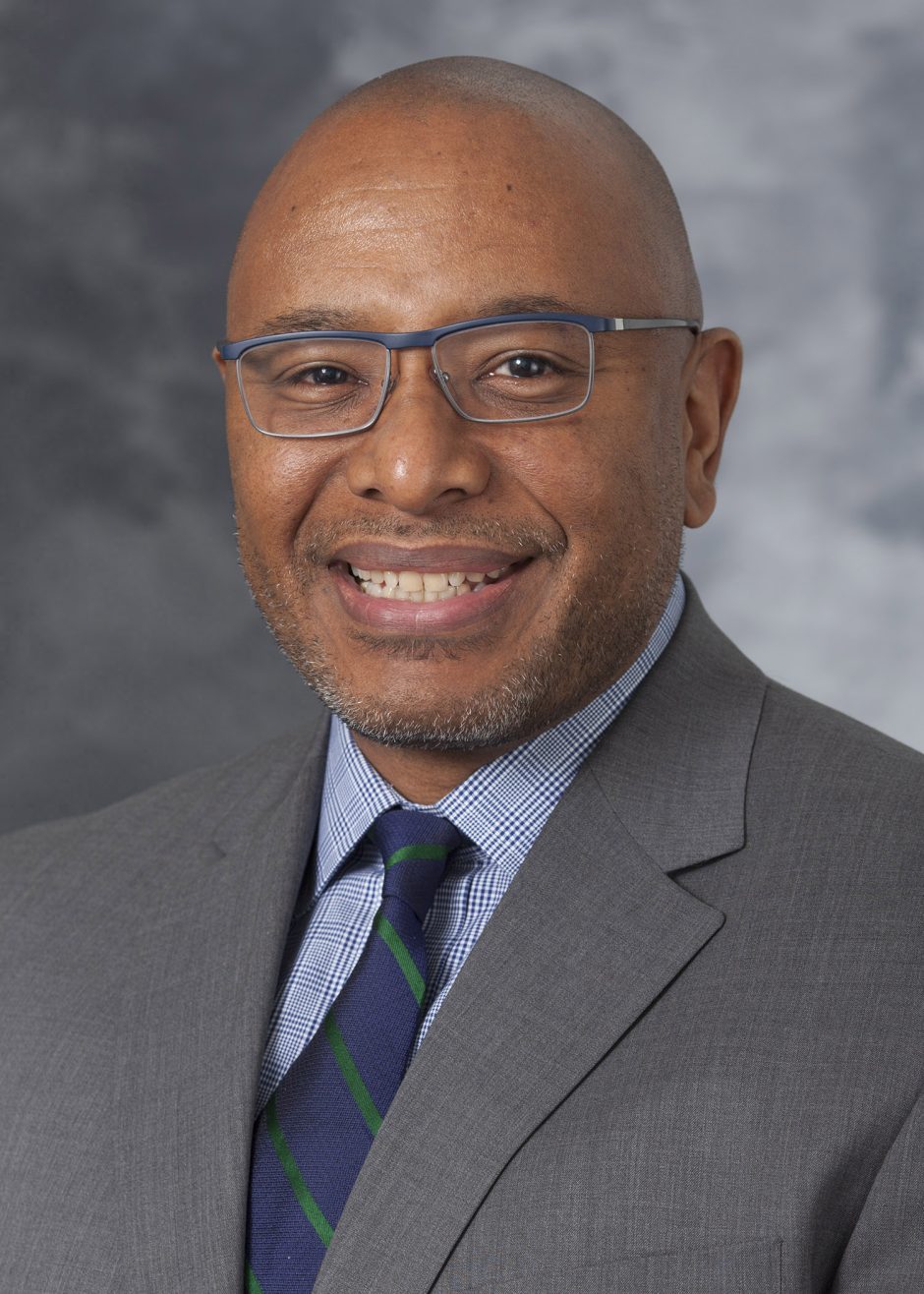 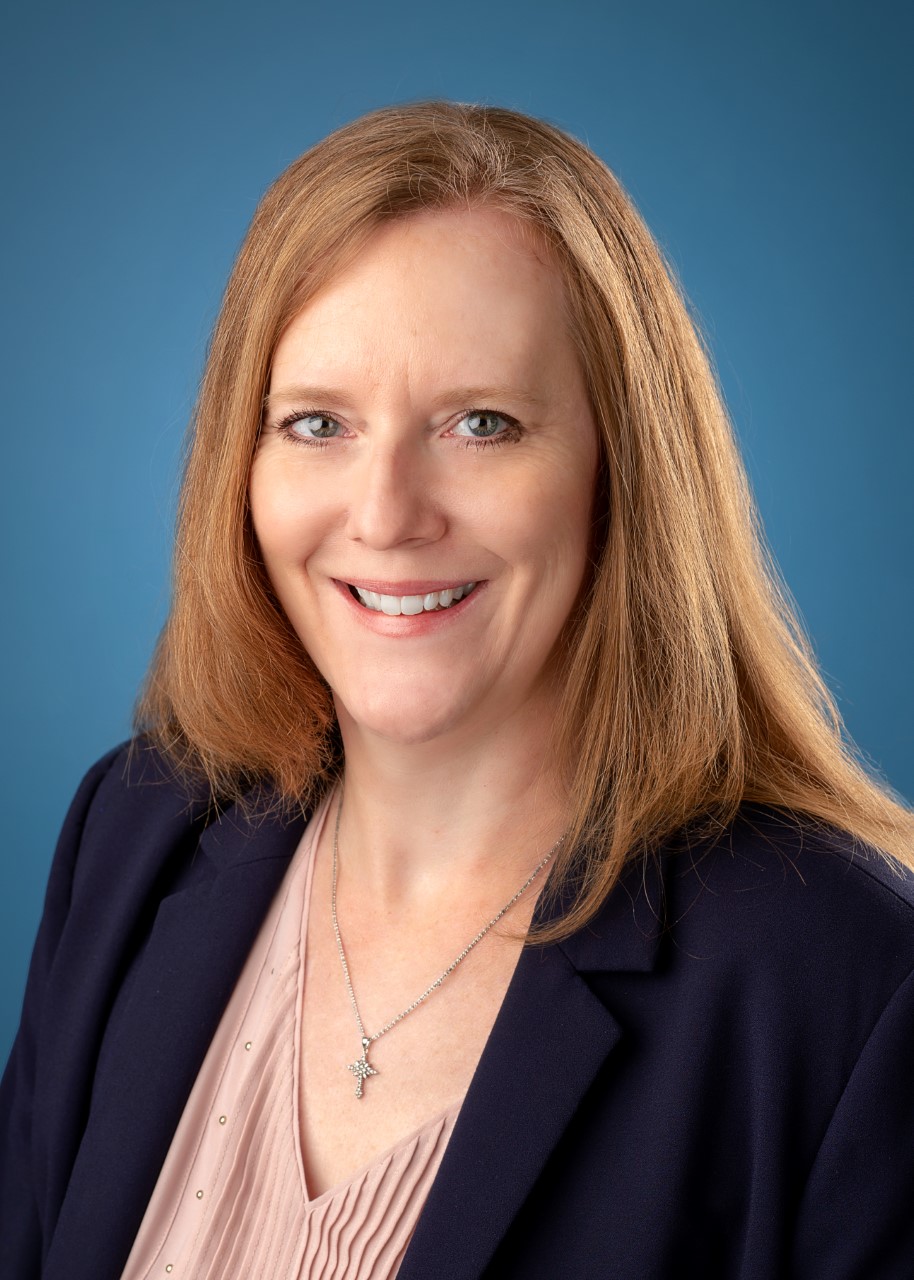 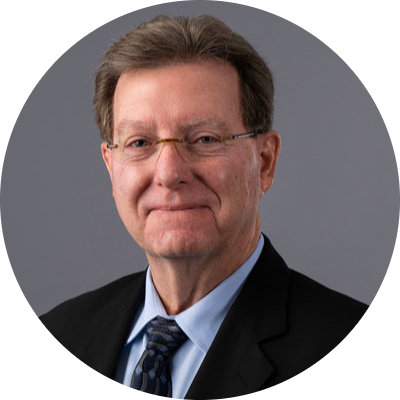 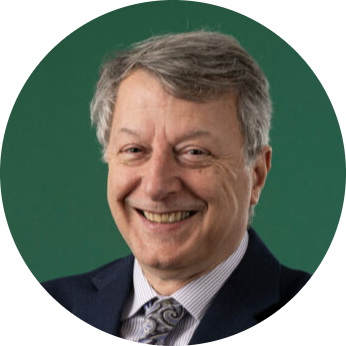 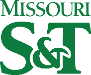 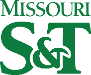 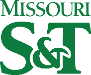 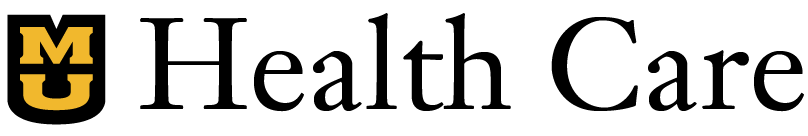 Cheryl Cain,
Vice Chancellor of Marketing and Communications and Chief Marketing and Communications Officer
Ric Ransom,
Chief Executive Officer
of MU Health Care
Timothy Faley,
Interim Vice Provost and Dean of Kummer College of Innovation, Entrepreneurship, and Economic Development
Kamal Khayat,
Vice Chancellor of Research & Innovation
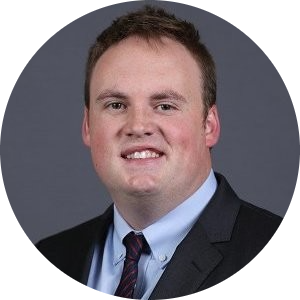 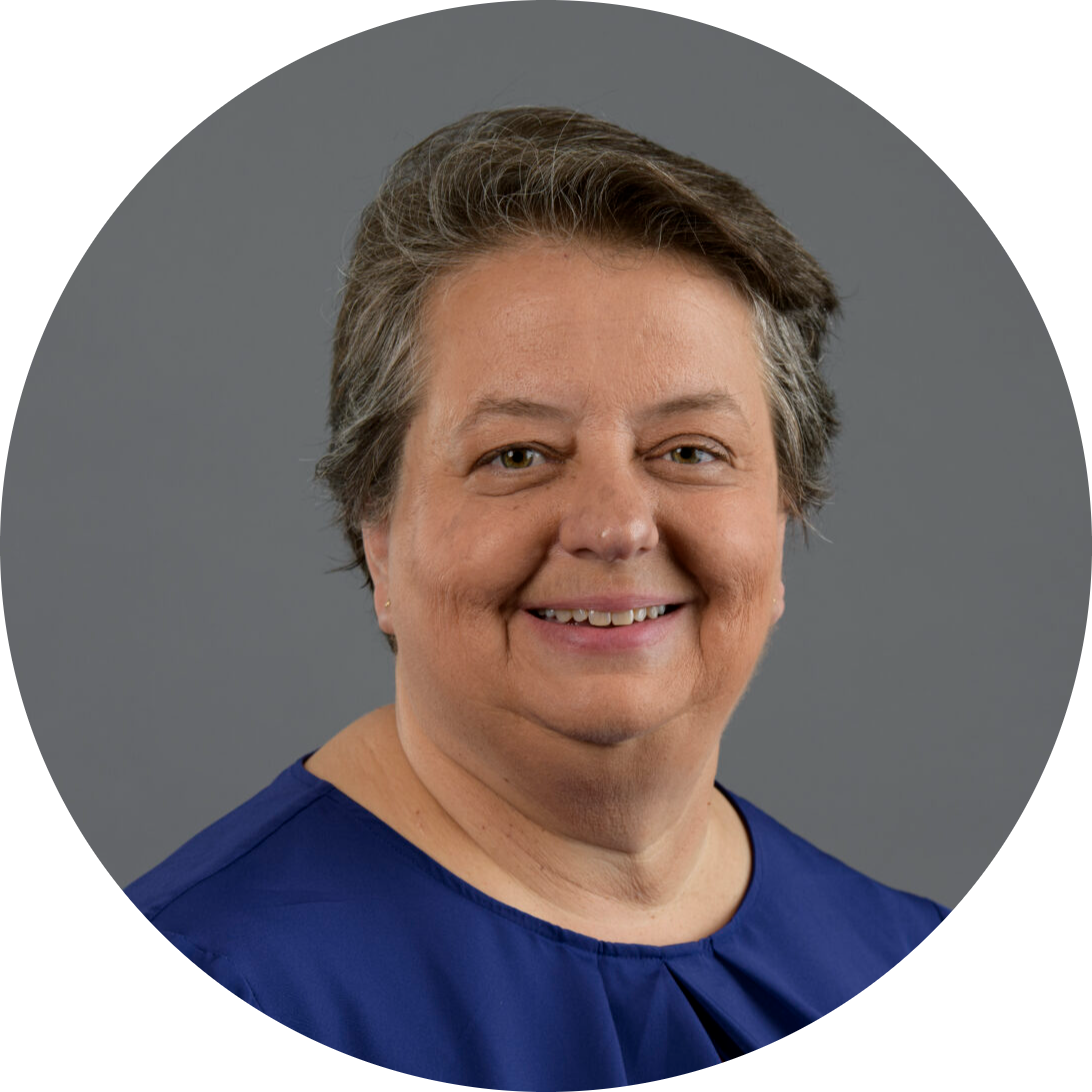 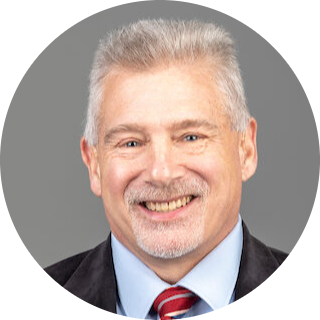 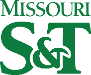 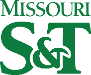 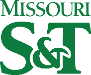 Fred Stone,
Associate Vice Chancellor of Facility Planning and Operations
Susan Murray,
Interim Vice Provost of 
Online Education
Stephen Raper,
Associate Provost for Academic Operations, Accreditation and Assessment
23
24
Federal R&D Proposals (7/1-3/31)
25
[Speaker Notes: Data prepared by individual campuses and compiled by MU RII.
4/13/23]
Federal R&D Expenditures (7/1-3/31)
[Speaker Notes: Data prepared by individual campuses and compiled by MU RII.
4/13/23

Sponsored expenditures only]